Fortbildung 
für Mitarbeitervertretungen in der EKiR
ESSEN
Mettmann
Niederberg
WUPPERTAL
Neu in der MAV ?
REGIO MAV
Teil 1
Aufgaben einer MAV
Rechtsstellung der MAV
Geschäftsführung einer MAV
Sachbedarf und Kosten
Pflichten und Befugnisse der MAV
MAV als Interessenvertretung der Mitarbeitenden
Informationsrecht und -pflicht
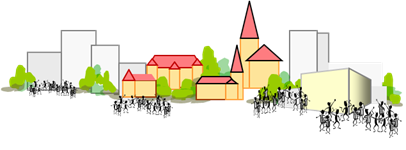 Schweigepflicht
© Gisbert Fischer  15082017
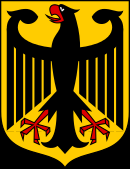 Mitbestimmung in der Bundesrepublik Deutschland
…aber nicht bei Kirche & Diakonie
Das Betriebsrätegesetz von 1920 
unterschied noch nicht zwischen Betrieben der freien Wirtschaft und Kirchen
…auch das Kontrollratsgesetz Nr. 22 vom 10.04.1946 bezog die Kirchen in seinen 
   Geltungsbereich ein. Selbst im Regierungsentwurf zum Betr.VG vom 31.10.1950 
   gab es noch keine Sonderregel für die Kirchen
Warum haben dann das Betriebsverfassungsgesetz 
   und die Gesetze zur Unternehmensmitbestimmung bei Kirche & Diakonie keine Gültigkeit
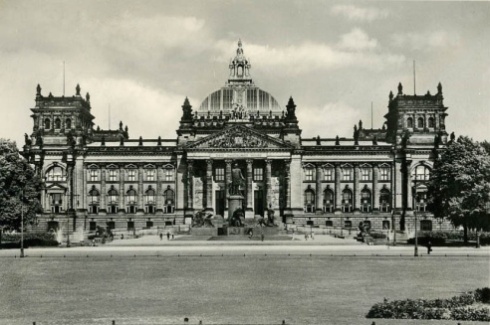 Die Kirchen sind kraft Verfassung nicht-staatliche Körperschaften des öffentlichen Rechts. Sie können Beamte ernennen (Dienstherrenfähigkeit), Satzungen erlassen (Rechtsetzungsbefugnis) und Steuern und Beiträge erheben.
Begründet wurde dieser Sonderstatus 
im „Weimarer Kirchenkompromiss“ von 1919, der als Verfassungsrecht 
in das Grundgesetz übernommen wurde.
Als der Regierungsentwurf zum Betriebsverfassungsgesetz vorgelegt wurde lehnten 
die Kirchen den „staatlichen Eingriff“ auf ihre Dienstverhältnisse durch ein Betr.VG ab 
und kündigten ein eigenes Gesetz an
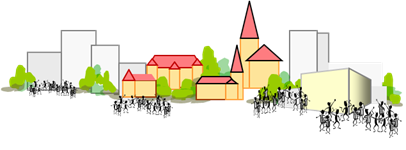 Mitbestimmung in der Bundesrepublik Deutschland
…aber nicht bei Kirche & Diakonie
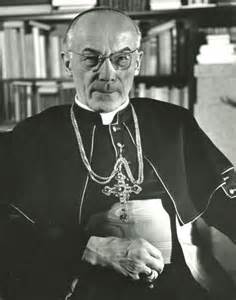 In einer Stellungnahme zum Betr.VG 
schreibt der Vorsitzende der Fuldaer Bischofskonferenz Kardinal Frings, 
am 28.07.1951 an den Bundeskanzler Dr. Konrad Adenauer:
„das Gesetz (Betr.VG) findet keine Anwendung auf die Mitbestimmung 
der Arbeitnehmer der Religionsgemeinschaften und deren Einrichtungen..“
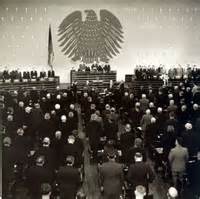 …und begründet das mit Hinweis auf den Art.140 Grundgesetz und  
   Art.137 der Weimarer Reichsverfassung
Der „Hinweis“ hatte Erfolg
§ 118. Abs.2 Betr.VG schließt die Religionsgemeinschaften 
                      und Ihre Einrichtungen von der Anwendung des Gesetzes aus
Fazit der Diskussion 1951 im Bundestag:
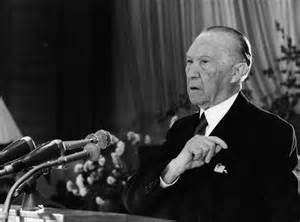 …im Vertrauen auf die Bereitschaft der Kirche ein sozial vorbildliches Mitbestimmungsrecht zu schaffen,  wurde den Wünschen der Kirche Rechnung getragen
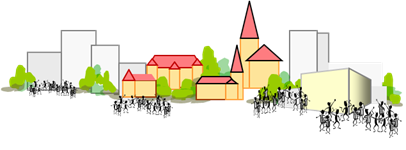 Mitbestimmung in der Bundesrepublik Deutschland
…aber nicht bei Kirche & Diakonie
Mit der Einlösung des Versprechens, 
ein sozial vorbildliches Mitbestimmungsrecht für ihre Mitarbeitenden zu schaffen, hatte es die Evangelische Kirche (bis heute) nicht eilig
Erste Versuche eine Mitarbeitervertretungs-Ordnung einzuführen, wurden 1949/50  
von den östlichen Landeskirchen bei der EKD-Synode unternommen  –  ohne Erfolg
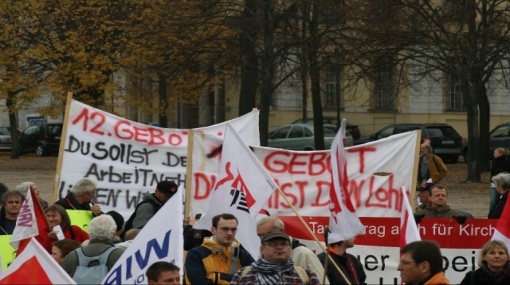 …bis Ende der 60er Jahre werden in den
   westlichen Gliedkirchen eigenständige Regelungen in Kraft gesetzt
Das führt zur Zersplitterung des Arbeitsrechtes
1972  legt Rat der EKD legt ein „Muster“ vor
           und empfiehlt die Anwendung dieser MVO in den Gliedkirchen
1973  empfiehlt die Diakonie die Anwendung ihrer eigenen MVO
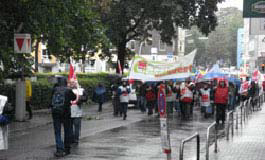 …sie wird 1988 vom Diakonischen Rat novelliert
…es kam zu ersten Protesten von MAVen und Beschäftigten
Gefordert wurde die Übernahme des Betr.VG für Kirche und Diakonie. 
Daraufhin wurden 1989 Entwürfe für ein einheitliches MV-Recht für 
die Mitarbeitenden von Kirche und Diakonie vorgelegt
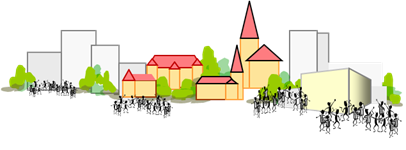 Mitbestimmung bei Kirche & Diakonie
1992  …  40 Jahre nach dem Betr.VG
wurden die Entwürfe von der Synode der EKD verabschiedet  – 
begleitet von heftigen Protesten von MAVen und Mitarbeitenden
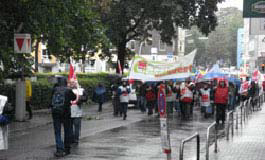 1993  erste Verbesserungen  – wegen der Proteste
1993  wird die MVO der Diakonie wird außer Kraft gesetzt
…viele Landeskirchen halten aber an ihren abweichenden 
Regelungen fest
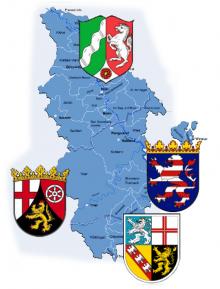 In der Rheinischen Landeskirche kommt das MV-Recht der EKD 
nach Beschluss der Landessynode der EKiR seit  Januar 1994 mit einigen „rheinischen“ Abweichungen als MVG-EKiR zur Anwendung
Evangelische Kirche im Rheinland
732 Kirchengemeinden,  mit 2,7 Millionen Gemeindemitgliedern, 
organisiert in 38 Kirchenkreisen
Es gibt zur Zeit etwa 90.000 Beschäftigte in den Gemeinden, 
Kirchenkreisen, ev. Verbänden und in ca. 2000 Einrichtungen der Diakonie 
in Rheinland, Westfalen und Lippe.
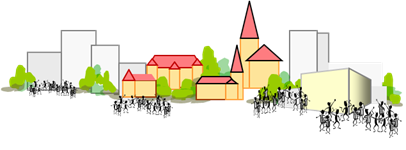 Mitbestimmung bei Kirche & Diakonie
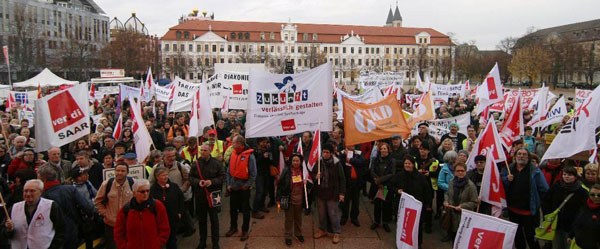 2011  Synode der EKD in Magdeburg
Nach den massiven Protesten in Magdeburg, wurde von der Synode eine Stärkung der Mitarbeitervertretungsrechte zugesagt. Zwei Jahre später, war dann aber in der Vorlage zum zweiten Mitarbeitervertretungsgesetz von der Zusage nicht mehr viel 
zu finden.
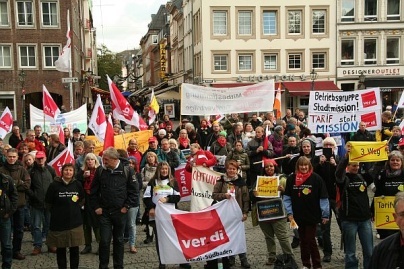 2013  Neufassung des MVG der EKD
Ungeachtet aller Proteste gegen diese „Neufassung“ des MVG  
hat die EKD Synode in Düsseldorf das „Neue MVG“ beschlossen. Dagegen haben am 09.11.2013  mehrere hundert Delegierte 
von MAVen aus vielen Teilen der Bundesrepublik demonstriert.
2015
die Rheinische Landeskirche
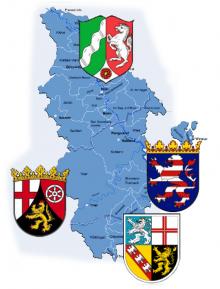 hat das MVG EKD nach Beschluss der Landessynode 2015 übernommen.
Seit dem 01. April 2015 ist das „neue“ MVG EKD, auch in der EKiR gültig.
Damit entfällt die Rechtsunsicherheit, die jeweils nach Novellierungen des 
MVG-EKD durch eine zeitversetzte Übernahme in das MVG-EKiR entstanden 
ist. Zukünftige Änderungen des MVG EKD gelten dann auch für die EKiR.
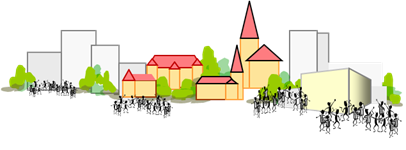 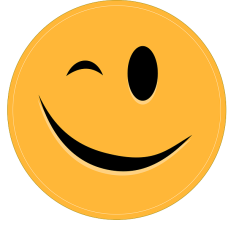 Präambel und 
Grundsätze im MVG
Aufgaben 
der Mitarbeitervertretung
Mitarbeiter
Vertretungs
Rechtsstellung der MAV
Gesetz
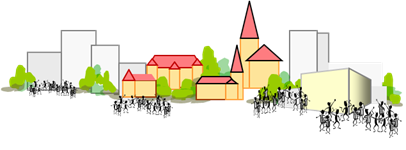 Mitarbeitervertretungsgesetz EKD
Präambel
Kirchlicher Dienst ist durch den Auftrag bestimmt, 
das Evangelium in Wort und Tat zu verkündigen. 
Alle Frauen und Männer, die beruflich in Kirche und Diakonie tätig sind, 
wirken als Mitarbeiterinnen und Mitarbeiter 
an der Erfüllung dieses Auftrages mit
Die gemeinsame Verantwortung 
für den Dienst der Kirche und ihrer Diakonie 
verbindet Dienststellenleitungen und Mitarbeiter wie Mitarbeiterinnen 
zu einer Dienstgemeinschaft und verpflichtet sie 
zu vertrauensvoller Zusammenarbeit.
© Gisbert Fischer  14022014
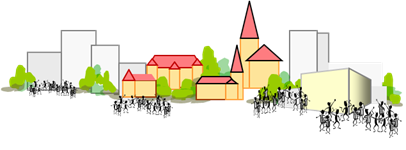 Mitarbeitervertretungsgesetz EKD
§ 1
Grundsatz
(1)   Für die Mitarbeiter und Mitarbeiterinnen 
der Dienststellen kirchlicher Körperschaften, Anstalten und Stiftungen 
der Evangelischen Kirche in Deutschland, 
der Gliedkirchen sowie ihrer Zusammenschlüsse und der 
Einrichtungen der Diakonie
sind nach Maßgabe dieses Kirchengesetzes 
Mitarbeitervertretungen zu bilden.
(2)   Einrichtungen der Diakonie nach Absatz 1 
sind das Diakonische Werk der Evangelischen Kirche in Deutschland 
sowie die gliedkirchlichen Diakonischen Werke und die ihnen angeschlossenen selbstständigen Werke, Einrichtungen und Geschäftsstellen.
(3)  Andere kirchliche und freikirchliche Einrichtungen, Werke und Dienste 
im Bereich der evangelischen Kirchen können dieses Kirchengesetz aufgrund 
von Beschlüssen ihrer zuständigen Gremien anwenden.
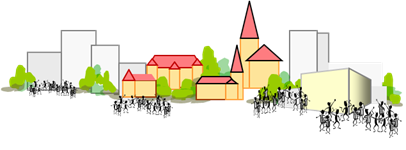 Mitarbeitervertretungsgesetz EKD
§ 2  Mitarbeiter und Mitarbeiterinnen 
   sind alle in Dienst- und Arbeitsverhältnissen oder zu ihrer Ausbildung 
     Beschäftigten einer Dienststelle
Dazu gehören auch Personen, die mit Gestellungsverträgen beschäftigt 
sind und Mitarbeitende von Service- und Beschäftigungsgesellschaften …
Voraussetzung ist eine organisatorische und soziale Einbindung in 
die Dienststelle sowie eine Beschäftigung von mehr als 3 Monate Dauer
Ausgenommen sind Personen
deren Beschäftigung oder Ausbildung überwiegend ihrer Heilung, Wiedereingewöhnung, 
beruflichen oder sozialen Rehabilitation oder ihrer Erziehung dient.
Zusatz für die EKiR
die im pfarramtlichen Dienst, in der Ausbildung oder Vorbereitung dazu stehen oder 
als Lehrende an Hochschulen und Fachhochschulen in kirchlicher Trägerschaft tätig sind.
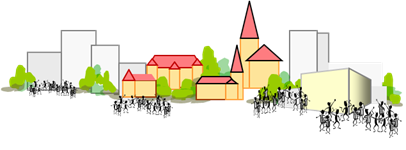 Mitarbeitervertretungsgesetz EKD
§ 3  Dienststellen sind die 
       rechtlich selbstständigen Körperschaften, Anstalten, Stiftungen 
       und Werke sowie die rechtlich selbstständigen Einrichtungen
der Diakonie
Als Dienststellen im Sinne von Abs.1 gelten Dienststellenteile, die durch Aufgabenbereich und Organisation eigenständig oder räumlich weit entfernt vom Sitz des Rechtsträgers sind und bei denen die Voraussetzungen des 
§ 5 Abs.1 vorliegen
… mindestens fünf Mitarbeitende
Werden durch Vereinbarung oder Satzung… *
Einrichtungen zur gemeinsamen Wahrnehmung von Aufgaben gebildet, gelten diese als Dienststellen im Sinne von § 3.
* …nach dem Kirchengesetz über die Zusammenarbeit von Kirchengemeinden und Kirchenkreisen in gemeinsamen Angelegenheiten und die Errichtung von Verbänden (Verbandsgesetz)
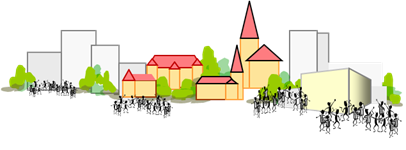 Mitarbeitervertretungsgesetz EKD
Mitglieder der Dienststellenleitung und die Personen nach § 4 Absatz 2
      werden von der MAV nicht vertreten
§ 4   Dienststellenleitungen 
sind die nach Verfassung, Gesetz oder Satzung leitenden Organe oder Personen der Dienststellen.
Zur Dienststellenleitung gehören 
auch die mit der Geschäftsführung beauftragten Personen und ihre ständigen Vertreter oder Vertreterinnen.
Absatz 2
Daneben gehören die Personen zur Dienststellenleitung, 
die allein oder gemeinsam mit anderen Personen ständig und nicht nur in Einzelfällen zu Entscheidungen in Angelegenheiten befugt sind, die nach diesem Kirchengesetz der Mitberatung oder Mitbestimmung unterliegen
Personen, die zur Dienststellenleitung gehören, sind der MAV zu benennen.
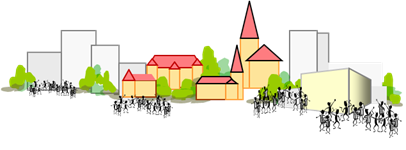 Mitarbeitervertretungsgesetz EKD
§ 5  Mitarbeitervertretungen
( 1 ) In Dienststellen, in denen die Zahl der wahlberechtigten Mitarbeitenden 
in der Regel mindestens fünf beträgt, von denen mindestens drei wählbar sind, 
sind Mitarbeitervertretungen zu bilden
( 2 ) Unabhängig von den Voraussetzungen des Abs.1 kann im Rahmen 
einer Wahlgemeinschaft eine Gemeinsame Mitarbeitervertretung für mehrere benachbarte Dienststellen gebildet werden…
Wahlgemeinschaft
…wenn im Einvernehmen zwischen allen beteiligten Dienststellenleitungen und den jeweiligen Mehrheiten der Mitarbeitenden dies auf Antrag eines der Beteiligten schriftlich festgelegt worden ist.
auf Antrag
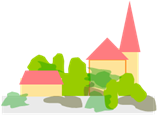 ( 4 ) Liegen bei einer dieser Dienststellen die Voraussetzungen des Abs.1 nicht 
vor, so soll die Dienststellenleitung rechtzeitig vor Beginn des Wahlverfahrens bei einer der benachbarten Dienststellen den Antrag nach Absatz 2 stellen.
…keine Mitarbeitenden
         ohne betriebliche
 Interessenvertretung
( 5 ) Die Gemeinsame Mitarbeitervertretung ist zuständig für alle von der 
Festlegung betroffenen Dienststellen. Partner der Gemeinsamen MAV sind 
die beteiligten Dienststellenleitungen.
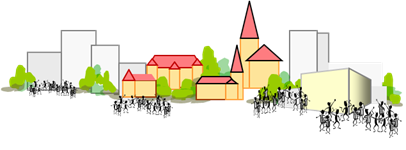 Mitarbeitervertretungsgesetz EKD
§ 6    Gesamtmitarbeitervertretungen
( 1 ) Bestehen bei einer kirchlichen Körperschaft ..ff  oder einer Einrichtung der Diakonie mehrere Mitarbeitervertretungen, ist auf Antrag der Mehrheit dieser MAVen eine Gesamtmitarbeitervertretung zu bilden; 
                                        bei zwei MAVen genügt der Antrag einer Mitarbeitervertretung.
( 2 ) Die Gesamtmitarbeitervertretung ist zuständig für die Aufgaben der MAV, 
     soweit sie Mitarbeitende aus mehreren oder allen Dienststellen betreffen
Darüber hinaus übernimmt die Gesamtmitarbeitervertretung die Aufgaben der MAV, 
wenn in einer Dienststelle vorübergehend keine Mitarbeitervertretung vorhanden ist.
( 3 ) Die Gesamtmitarbeitervertretung wird aus den MAVen nach Abs.1 gebildet, 
      die je ein Mitglied in die Gesamtmitarbeitervertretung entsenden. 
       Die Zahl der Mitglieder der Gesamtmitarbeitervertretung kann abweichend von Satz 1
       durch Dienstvereinbarung geregelt werden.
( 6 ) Für die Gesamtmitarbeitervertretung gelten die Bestimmungen für die MAV
       mit Ausnahme des § 20 Absätze 2 bis 4 sinngemäß.
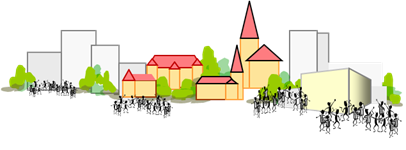 Mitarbeitervertretungsgesetz EKD
§ 6a  Gesamtmitarbeitervertretung im Dienststellenverbund
( 1 ) Ein Dienststellenverbund liegt vor, 
wenn die einheitliche und beherrschende Leitung einer Mehrzahl rechtlich selbstständiger diakonischer Einrichtungen bei einer dieser Einrichtungen liegt.
Eine einheitliche und beherrschende Leitung ist insbesondere dann gegeben, wenn 
durch Mitarbeitende nach § 4 für mehrere Einrichtungen bestimmen und Entscheidungen 
über die Rahmenbedingungen der Geschäftspolitik und der Finanzausstattung für den Dienststellenverbund getroffen werden.
( 2 ) Auf Antrag der Mehrheit der MAVen eines Dienststellenverbundes ist eine Gesamtmitarbeitervertretung zu bilden; bei zwei Mitarbeitervertretungen genügt der Antrag einer Mitarbeitervertretung.
( 3 ) Die Gesamtmitarbeitervertretung des Dienststellenverbundes ist zuständig 
für die Aufgaben der MAV, soweit sie Mitarbeitende aus mehreren oder allen Dienststellen des Dienststellenverbundes betreffen.
( 4 )  Für die Gesamtmitarbeitervertretung des Dienststellenverbundes
       gelten im Übrigen die Vorschriften des § 6 Absätze 3 bis 6 sinngemäß.
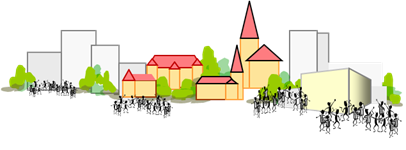 Mitarbeitervertretungsgesetz EKD
§ 35  Allgemeine Aufgaben der Mitarbeitervertretung
( 1 ) Die Mitarbeitervertretung 
      hat die beruflichen, wirtschaftlichen und sozialen Belange 
      der Mitarbeiter und Mitarbeiterinnen zu fördern.
…die MAV ist Mitverantwortlich
Sie hat in ihrer Mitverantwortung für die Aufgaben der Dienststelle 
das Verständnis für den Auftrag der Kirche zu stärken und für eine 
gute Zusammenarbeit einzutreten.
( 2 ) Unbeschadet des Rechts des Mitarbeitenden, persönliche Anliegen der 
       Dienststellenleitung selbst vorzutragen, soll sich die MAV der Probleme annehmen
       und die Interessen auf Veranlassung des Mitarbeitenden, 
       sofern sie diese für berechtigt hält, bei der Dienststellenleitung vertreten.
( 4 ) Werden Beschwerden eines Mitarbeitenden in einer Sitzung der MAV erörtert, 
      hat der Beschwerdeführende das Recht, vor einer Entscheidung von der MAV
      gehört zu werden.
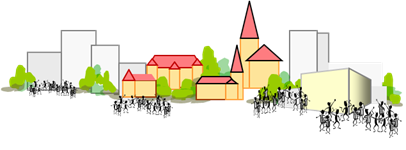 § 35  Allgemeine Aufgaben der Mitarbeitervertretung
1 ) Die MAV hat die beruflichen, wirtschaftlichen und sozialen Belange 
                                                                                  der Mitarbeitenden zu fördern.
(3)  Die Mitarbeitervertretung soll insbesondere
a)   Maßnahmen anregen, 
      die der Arbeit in der Dienststelle und ihren Mitarbeitenden dienen
b)   dafür eintreten, dass die arbeits-, sozial- und dienstrechtlichen Bestimmungen,
      Vereinbarungen und Anordnungen eingehalten werden
d)   die Eingliederung und berufliche Entwicklung 
      hilfs- und schutzbedürftiger Personen in die Dienststelle fördern und für eine 
      ihren Kenntnissen und Fähigkeiten entsprechende Beschäftigung eintreten,
e)   für die Gleichstellung und die Gemeinschaft von Frauen und Männern in der 
      Dienststelle eintreten und Maßnahmen zur Erreichung dieser Ziele anregen 
      sowie an ihrer Umsetzung mitwirken,
f)    die Integration ausländischer Mitarbeiter und Mitarbeiterinnen fördern
g)   Maßnahmen des Arbeits- und Gesundheitsschutzes und des betrieblichen
      Umweltschutzes fördern.
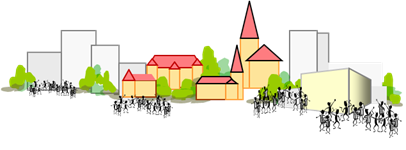 MAV in der Mitverantwortung
Die MAV steht in der 
Mitverantwortung  für die Aufgaben der Dienststelle
Die MAV mischt sich nicht ein weil es ihr Spaß macht
Die MAV hat dazu einen gesetzlichen Auftrag
oder um sich wichtig zu machen
und das Mandat der Mitarbeitenden
Aufgabe der MAV ist nicht die Kontrolle der GL
sondern die Interessenvertretung der Mitarbeitenden
zur Ausübung ihrer Aufgaben sind der MAV    
                              im MitarbeiterVertretungsGesetz 
              Rechte und Schutz vorgegeben
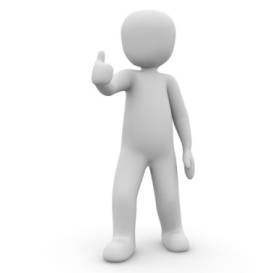 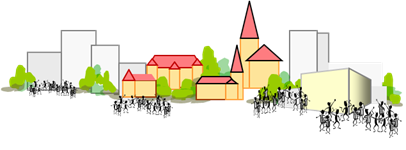 Mitarbeitervertretungsgesetz EKD
§ 8  Zusammensetzung der MAV
( 1 ) Die Mitarbeitervertretung besteht bei Dienststellen mit in der Regel
5 – 15  Wahlberechtigten aus einer Person,
  16 – 50  Wahlberechtigten aus drei Mitgliedern,
51 – 150  Wahlberechtigten aus fünf Mitgliedern,
…ohne geregeltem 
Freistellungsanspruch
…mit geregeltem 
Freistellungsanspruch
151 – 300  Wahlberechtigten aus sieben Mitgliedern,
301 – 600  Wahlberechtigten aus neun Mitgliedern,
601 – 1.000   Wahlberechtigten aus elf Mitgliedern,
1.001 – 1.500  Wahlberechtigten aus dreizehn Mitgliedern,
1.501 – 2.000  Wahlberechtigten aus fünfzehn Mitgliedern.
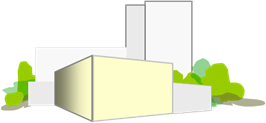 Ab 2.000 erhöht sich die Zahl je angefangene 1.000 um zwei weitere Mitglieder.
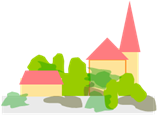 ( 3 ) Bei der Bildung von Gemeinsamen Mitarbeitervertretungen   (§ 5 Absatz 2) 
      ist die Gesamtzahl der Wahlberechtigten dieser Dienststellen maßgebend.
( 2 ) Veränderungen in der Zahl der Wahlberechtigten während der Amtszeit, 
       haben keinen Einfluss auf die Zahl der Mitglieder der MAV
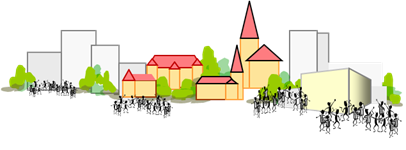 MVG EKD   IV. Abschnitt     Amtszeit
§ 15  Amtszeit
( 1 )  Die Amtszeit der Mitarbeitervertretung beträgt vier Jahre.
( 2 )  Die MAV-Wahlen finden alle vier Jahre in der Zeit vom 1.Januar bis 30.April statt
        die Amtszeit der bisherigen Mitarbeitervertretung endet am 30. April.
( 3 ) Findet außerhalb der allgemeinen Wahlzeit eine Mitarbeitervertretungswahl 
       statt, so ist unabhängig von der Amtszeit der MAV in der nächsten allgemeinen
       Wahlzeit erneut zu wählen.
Ist eine MAV am 30. April des Jahres 
der regelmäßigen Mitarbeitervertretungswahl noch nicht ein Jahr im Amt, 
so ist nicht neu zu wählen; die Amtszeit verlängert sich um die nächste regelmäßige Amtszeit.
( 4 ) Die bisherige MAV führt die Geschäfte bis zur Übernahme 
       durch die neu gewählte MAV weiter, längstens jedoch sechs Monate über den
       Ablauf ihrer Amtszeit hinaus.
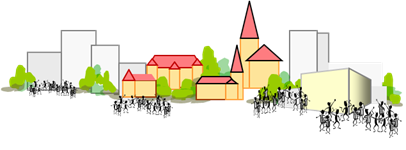 Mitarbeitervertretungsgesetz EKD
§ 16   Neu- und Nachwahl der MAV vor Ablauf der Amtszeit
( 1 ) Die MAV ist vor Ablauf ihrer Amtszeit unverzüglich neu zu wählen, 
       wenn die MAV mit den Stimmen der Mehrheit der Mitglieder ihren Rücktritt 
       beschlossen hat oder die Mitarbeitervertretung nach § 17 aufgelöst worden ist.
( 2 ) In den Fällen ist unverzüglich das Verfahren für die Neuwahl einzuleiten. 
       Bis zum Abschluss der Neuwahl nimmt der Wahlvorstand die Aufgaben der MAV
       wahr, längstens aber für einen Zeitraum von sechs Monaten, soweit nicht die 
       Wahl im vereinfachten Verfahren durchgeführt wird.
( 3 )  Die MAV ist vor Ablauf ihrer Amtszeit durch Nachwahl auf die erforderliche Zahl
         der Mitglieder unverzüglich zu ergänzen, wenn die Zahl ihrer Mitglieder nach
         Eintreten sämtlicher Ersatzmitglieder um mehr als ein Viertel der vorgeschriebenen
         Zahl gesunken ist.
Nachwahl
Für die Nachwahl gelten die Vorschriften über das Wahlverfahren entsprechend.
Hat die Amtszeit der MAV bereits mehr als drei Jahre betragen, so findet anstelle einer Nachwahl 
eine Neuwahl statt.
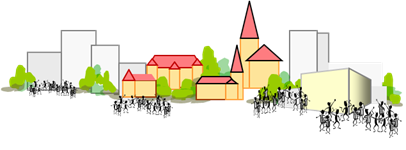 MVG EKD   IV. Abschnitt     Amtszeit
§ 18  Erlöschen und Ruhen der Mitgliedschaft, 
                                                   Ersatzmitgliedschaft
( 1 ) Die Mitgliedschaft in der MAV
erlischt durch
a) Ablauf der Amtszeit,   b) Niederlegung des Amtes,
c) Beendigung des Arbeitsverhältnisses,   d) Ausscheiden aus der Dienststelle,
e) Verlust der Wählbarkeit,   f) Beschluss nach § 17.
Abweichend von Buchstabe d erlischt die Mitgliedschaft nicht, 
wenn übergangslos ein neues Arbeitsverhältnis zu einem anderen Arbeitgeber begründet wird, der zum Zuständigkeitsbereich derselben MAV gehört.
( 2 ) Die Mitgliedschaft
in der MAV ruht
a)   solange einem Mitglied 
      die Wahrnehmung seiner dienstlichen Aufgaben untersagt ist,
b)   wenn ein Mitglied voraussichtlich länger als drei Monate an der Wahrnehmung
       seiner dienstlichen Aufgaben oder als Mitglied der MAV gehindert ist,
c)   wenn ein Mitglied für länger als drei Monate beurlaubt oder aufgrund einer
      Arbeitsrechtsregelung oder von gesetzlichen Vorschriften freigestellt wird.
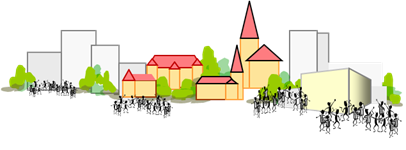 MVG EKD   IV. Abschnitt     Amtszeit
§ 18  Erlöschen und Ruhen der Mitgliedschaft, Ersatzmitgliedschaft
( 3 ) bei Erlöschen und/oder für die Dauer des Ruhens der Mitgliedschaft 
       rückt die Person als Ersatzmitglied in die Mitarbeitervertretung nach, die bei 
       der vorhergehenden Wahl die nächstniedrigere Stimmenzahl erreicht hat.
Nachrücken 
in die MAV
( 4 ) Das Ersatzmitglied nach tritt auch dann in die MAV ein,  wenn ein Mitglied 
       verhindert ist, an einer Sitzung teilzunehmen, sofern dies zur Sicherstellung 
       der Beschlussfähigkeit der Mitarbeitervertretung erforderlich ist.
Sicherstellung der 
    Beschlussfähigkeit
( 5 ) Bei Beendigung der Mitgliedschaft in der MAV haben die Mitarbeitenden 
     alle  Unterlagen, die sie in ihrer Eigenschaft als Mitglied der MAV erhalten haben,
       der Mitarbeitervertretung auszuhändigen.
Rückgabe der 
    MAV-Unterlagen
Besteht die MAV  aus einer Person, 
sind die Unterlagen der neuen Mitarbeitervertretung auszuhändigen.
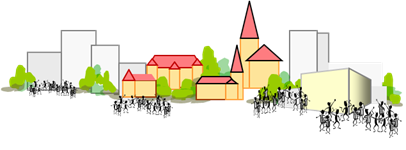 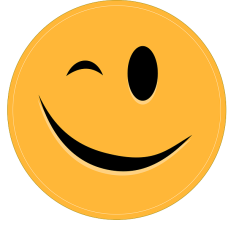 Ausschluss eines Mitgliedes 
                oder Auflösung der MAV
Behinderungs- und Begünstigungsverbot
Abordnungs- 
und Versetzungsverbot, Kündigungsschutz
Mitarbeiter
Vertretungs
Gesetz
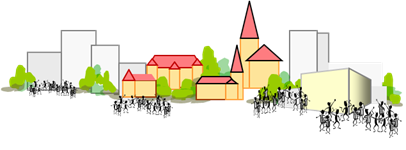 MVG EKD   IV. Abschnitt     Amtszeit
§ 17  Ausschluss eines Mitgliedes oder Auflösung der MAV
…der Antrag geht an 
       das Kirchengericht
Auf schriftlichen Antrag eines Viertels der Wahlberechtigten, 
                                                                     der MAV oder der Dienststellenleitung…
…Entscheiden kann nur 
          das Kirchengericht
…kann kirchengerichtlich der Ausschluss eines Mitgliedes der MAV oder die Auflösung der MAV wegen groben Missbrauchs von Befugnissen oder wegen grober Verletzung von Pflichten, die sich aus diesem Kirchengesetz ergeben, beschlossen werden
Die einzige Möglichkeit, 
die MAV oder einzelne Mitglieder vor Ablauf der Amtszeit gegen ihren Willen 
aus dem Amt zu entfernen, ist ein Antrag nach § 17 an das Kirchengericht.
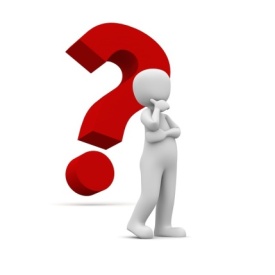 …noch 
      Fragen
Dabei geht es ausschließlich 
um die Entfernung aus der MAV oder Auflösung der MAV – ohne jeden Bezug 
und ohne Auswirkung auf das Arbeitsverhältnis.
So ist zb. eine Abmahnung wegen Verletzung  von Amtspflichten als MAV-Mitglied
unzulässig, wenn diese mit der Androhung arbeitsrechtlicher Konsequenzen 
in Bezug auf sein Arbeitsverhältnis verknüpft ist.
Bundesarbeitsgericht 
vom 9.9.2015
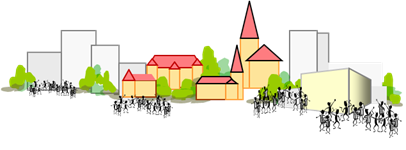 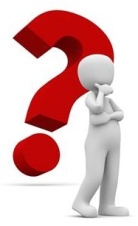 § 17  Ausschluss eines Mitgliedes oder Auflösung der MAV
grober Missbrauch
grobe Pflichtverletzung
Nach der Rechtsprechung des Bundesarbeitsgerichts 
gilt eine Pflichtverletzung des Betriebsrats als grob, wenn sie objektiv erheblich 
und offensichtlich schwerwiegend ist und die weitere Amtsausübung unter Berücksichtigung aller Umstände des Einzelfalls untragbar erscheint.
Als grobe Pflichtverletzung gilt
Nichteinberufung von verpflichtenden Mitarbeiterversammlungen
Nichtausübung gesetzlicher Mitwirkungs- und Mitbestimmungsrechte
Nichtbestellung eines Vorsitzenden oder stellvertretenden Vorsitzenden 
Alleingänge des/der Vorsitzenden 
Veröffentlichung vertraulicher Unterlagen
Grober Missbrauch bedeutet,
dass das Vergehen so schwerwiegend sein muss, dass eine weitere Amtsausübung untragbar erscheint, also das Vertrauen der Mitarbeiterschaft, der MAV oder der Dienststellenleitung nachhaltig zerstört ist
Beispiele:
öffentliche bewusste Diffamierung
oder Beleidigung der Dienststellenleitung oder Mitgliedern der MAV, 
Weigerung, sich der Anliegen aus der Mitarbeiterschaft anzunehmen, 
Drangsalierung von Kolleginnen und Kollegen im Amt
Handgreiflichkeiten während einer MAV-Sitzung
https://www.betriebsrat.com/lexikon/betriebsratsvorsitzender
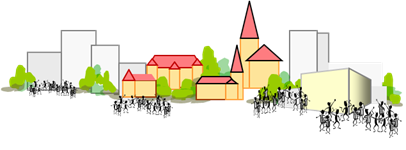 MVG EKD   V. Abschnitt
Rechtsstellung der Mitglieder der Mitarbeitervertretung
§ 19  Ehrenamt, 
          Behinderungs- und Begünstigungsverbot, Arbeitsbefreiung
( 1 ) Die Mitglieder der MAV üben ihr Amt unentgeltlich als Ehrenamt aus. 
       Sie dürfen weder in der Ausübung ihrer Aufgaben oder Befugnisse behindert 
       noch wegen ihrer Tätigkeit benachteiligt oder begünstigt werden.
Behinderungs- und
Begünstigungsverbot
Es gibt leider keine MAV-Zulage
( 2 ) Die für die Tätigkeit notwendige Zeit ist den Mitgliedern der MAV ohne 
       Minderung ihrer Bezüge innerhalb der allgemeinen Arbeitszeit zu gewähren, 
        soweit die Aufgaben nicht in der Zeit der Freistellung nach § 20 erledigt werden können.
ungeregelte 
          Freistellung
MAV-Arbeit
und Schichtdienst
Ist einem Mitglied der MAV die volle Ausübung seines Amtes in der Regel 
innerhalb seiner Arbeitszeit nicht möglich, so ist es auf Antrag von den ihm obliegenden Aufgaben in angemessenem Umfang zu entlasten. Dabei sind die 
besonderen Gegebenheiten des Dienstes und der Dienststelle zu berücksichtigen.
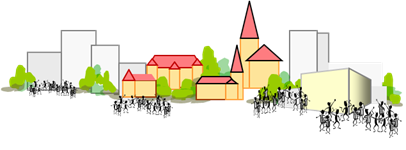 MVG EKD   V. Abschnitt
Rechtsstellung der Mitglieder der Mitarbeitervertretung
§ 19  Ehrenamt, 
          Behinderungs- und Begünstigungsverbot, Arbeitsbefreiung
Soweit erforderlich soll die Dienststellenleitung für eine Ersatzkraft sorgen. 
Können die Aufgaben der MAV aus dienstlichen Gründen nicht innerhalb der Arbeitszeit wahrgenommen werden,
Ersatzkraft
…so ist hierfür auf Antrag Freizeitausgleich zu gewähren.
Freizeitausgleich
( 3 ) Den MAV-Mitgliedern ist für die Teilnahme an Tagungen und Lehrgängen, 
       die ihnen für die Tätigkeit in der MAV erforderliche Kenntnisse vermitteln,
       die dafür notwendige Arbeitsbefreiung ohne Minderung der Bezüge oder des 
       Erholungsurlaubs bis zur Dauer von insgesamt vier Wochen während einer
       Amtszeit zu gewähren.
vier Wochen 
für MAV-Fortbildung
Berücksichtigt wird die tatsächliche zeitliche Inanspruchnahme, höchstens 
aber die bis zur täglichen Arbeitszeit eines vollzeitbeschäftigten Mitarbeitenden
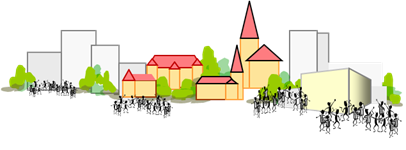 MVG EKD   V. Abschnitt
Rechtsstellung der Mitglieder der Mitarbeitervertretung
§ 19  Arbeitsbefreiung,  Ehrenamt, Behinderungs- und Begünstigungsverbot
Über die Aufteilung des Anspruchs auf Arbeitsbefreiung 
zur Teilnahme an Tagungen und Lehrgängen auf die einzelnen Mitglieder kann 
eine Dienstvereinbarung abgeschlossen werden.
Arbeitsteilung 
              in der MAV
Die Dienststellenleitung kann die Arbeitsbefreiung versagen, wenn 
dienstliche Notwendigkeiten nicht ausreichend berücksichtigt worden sind.
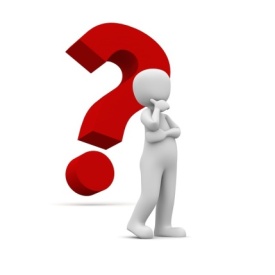 Rücksichtnahme 
…auf die besonderen Gegebenheiten des Dienstes und der Dienststelle  
				  …was ist zu beachten
…noch 
      Fragen
…ausreichende Berücksichtigung 
                            dienstlicher Notwendigkeiten            …wer entscheidet das
…für die MAV-Tätigkeit erforderliche Kenntnisse      …wer bestimmt die
…für die MAV-Tätigkeit notwendige Zeit  	   …wer stellt das fest
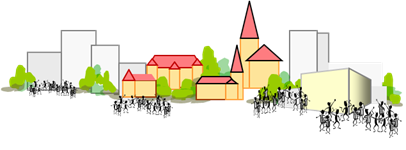 MVG EKD   V. Abschnitt
Rechtsstellung der Mitglieder der Mitarbeitervertretung
§ 20  Freistellung von der Arbeit
( 1 )  Über die Freistellung von MAV-Mitgliedern von der Arbeit 
soll eine Vereinbarung zwischen der MAV und der Dienststellenleitung
      für die Dauer der Amtszeit der  MAV getroffen werden.
MAV-Zeit 
    ist Arbeitszeit
ab 151 – 1 halbe Freistellung
ab 301 – 2 halbe Freistellungen
ab 601 – 4 halbe Freistellungen
ab 1000 - je angefangene 500 
eine weitere halbe Freistellung
( 2 ) Kommt eine Vereinbarung nicht zu Stande, 
       sind auf Antrag der MAV in Dienststellen mit mehr als 150 Mitarbeitenden,
ein Mitglied der MAV 
       jeweils mit der Hälfte der wöchentlichen Arbeitszeit Vollbeschäftigter 
       zur Wahrnehmung der MAV-Aufgaben von ihrer übrigen dienstlichen 
       Tätigkeit freizustellen.
geregelter 
 Anspruch
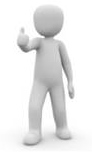 ( 3 ) An Stelle von je zwei Freizustellenden ist auf Antrag der MAV 
       ein Mitglied ganz freizustellen.
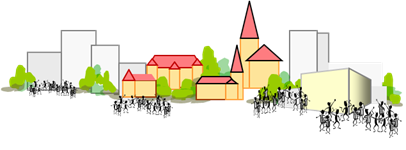 MVG EKD   V. Abschnitt
Rechtsstellung der Mitglieder der Mitarbeitervertretung
§ 20  Freistellung von der Arbeit
( 4 ) Die freizustellenden Mitglieder werden nach Erörterung mit der 
       Dienststellenleitung unter Berücksichtigung der dienstlichen Notwendigkeit 
       von der MAV bestimmt.
Die Aufgaben der MAV sind vorrangig in der Zeit der Freistellung zu erledigen.
Die Regelungen gelten nicht für Mitglieder der Gesamtmitarbeitervertretung
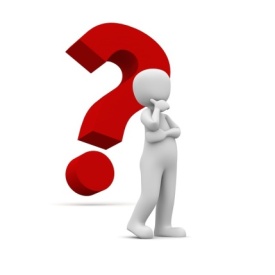 …wie kann eine Regelung zur Freistellung für MAVen in Dienststellen 
   mit weniger als 150 Mitarbeitenden aussehen          …was ist zu beachten
…noch Fragen
…warum die „Hälfte der wöchentlichen Arbeitszeit Vollbeschäftigter“
…kann die „Hälfte der wöchentlichen Arbeitszeit“ gesplittet werden
Die Aufgaben der MAV sind vorrangig in der Zeit der Freistellung zu erledigen.
…haben die nicht freigestellten Mitglieder dann nichts mehr zu tun
…welche Aufgaben können zeitlich geregelt werden     …was ist zu beachten
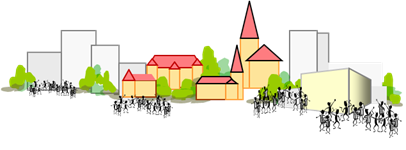 MVG EKD   V. Abschnitt
Rechtsstellung der Mitglieder der Mitarbeitervertretung
§ 21   Abordnungs- und Versetzungsverbot, Kündigungsschutz
( 1 ) Die Mitglieder der MAV dürfen ohne ihre Zustimmung nur abgeordnet oder
       versetzt werden, wenn dies aus wichtigen dienstlichen Gründen unvermeidbar 
       ist und die Mitarbeitervertretung zustimmt.
Versetzungsverbot
( 2 ) Einem Mitglied der MAV darf nur gekündigt werden, 
        wenn Tatsachen vorliegen, die zur außerordentlichen Kündigung berechtigen. 
        Die außerordentliche Kündigung bedarf der Zustimmung der MAV
Kündigungsschutz
Die Sätze 1 und 2 gelten für einen Zeitraum 
von einem Jahr nach Beendigung der Amtszeit entsprechend, 
es sei denn, dass die Amtszeit nach § 17 beendet wurde
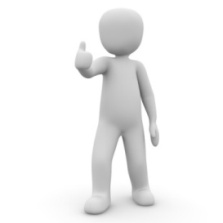 1 Jahr Nachwirkung
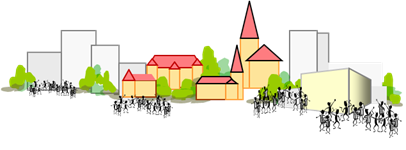 MVG EKD   V. Abschnitt
Rechtsstellung der Mitglieder der Mitarbeitervertretung
§ 21   Abordnungs- und Versetzungsverbot, Kündigungsschutz
( 3 ) Wird die Dienststelle ganz oder zu einem wesentlichen Teil aufgelöst,
       ist eine Kündigung frühestens zum Zeitpunkt der Auflösung zulässig, 
       es sei denn, dass wegen zwingender betrieblicher Gründe zu einem 
       früheren Zeitpunkt gekündigt werden muss
Schutz bis zum 
        bitteren Ende
Die Kündigung bedarf der Zustimmung der Mitarbeitervertretung
Besteht die MAV aus einer Person, hat die Dienststellenleitung jeweils die Zustimmung des Ersatzmitgliedes einzuholen.
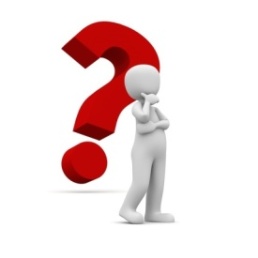 Sonderkündigungsschutz für Ersatzmitglieder der MAV
…noch Fragen
Vor dem Eintritt in die MAV besteht für Ersatzmitglieder 
der nachwirkende Kündigungsschutz eines Wahlbewerbers für 6 Monate nach Bekanntgabe des Wahlergebnisses   (§ 15 Abs.3 KSchG)
BAG Urteil
27.09.2013-AZR 955/11
Mit Eintritt in die MAV für ein ausgeschiedenes oder verhindertes MAV-Mitglied 
besteht der besondere Kündigungsschutz solange, wie ein verhindertes ordentliches 
MAV-Mitglied vertreten wird
Nach Beendigung des Vertretungsfalles, greift der nachwirkende Kündigungsschutz
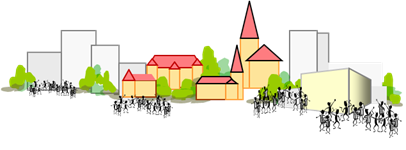 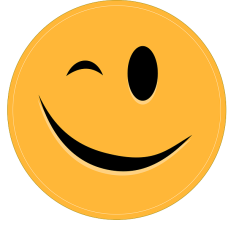 Geschäftsführung der MAV
Stellung der MAV-Vorsitzenden
MAV- Sitzungen
Niederschrift
Mitarbeiter
Sachbedarf, und Kosten
Vertretungs
Gesetz
Beschwerderecht
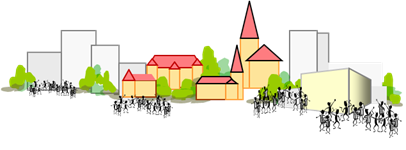 MVG EKD   VI. Abschnitt
Geschäftsführung
Konstituierende  Sitzung   § 24
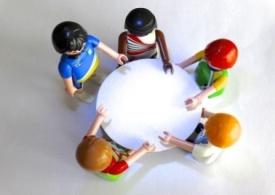 ( 1 ) Nach Bestandskraft der Wahl hat der Wahlvorstand, 
im Fall der vereinfachten Wahl die Versammlungsleitung, innerhalb einer Woche 
die Mitglieder der MAV zur Wahl zum Vorsitz einzuberufen und die Sitzung zu leiten, bis die Mitarbeitervertretung über ihren Vorsitz entschieden hat.
§ 23  Vorsitz
( 1 ) Die MAV entscheidet in geheimer Wahl über den Vorsitz. 
Der oder die Vorsitzende führt die laufenden Geschäfte und vertritt die MAV
im Rahmen der von ihr gefassten Beschlüsse.
Zu Beginn der Amtszeit legt die MAV die Reihenfolge der Vertretung im Vorsitz fest. Die Reihenfolge ist der Dienststellenleitung schriftlich mitzuteilen.
( 2 ) Soweit die MAV nur aus einer Person besteht, 
übernimmt die Stellvertretung der Wahlbewerber mit der nächstniedrigeren Stimmenzahl, mit der alle Angelegenheiten der Mitarbeitervertretung beraten werden können.
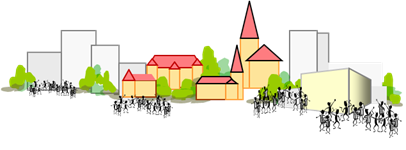 MVG EKD   VI. Abschnitt
Geschäftsführung
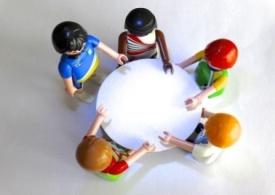 Stellung der MAV-Vorsitzenden
Der Vorsitzende ist nicht Bevollmächtigter der MAV und auch nicht dessen 
gesetzlicher Vertreter, sondern in erster Linie MAV-Mitglied wie die anderen 
Mitglieder auch.
Die Befugnisse, Pflichten und Zuständigkeiten der MAV 
werden durch das  Gremium wahrgenommen. Deshalb ist eine Generalvollmacht für den Vorsitzenden, auch durch Beschluss, unzulässig.
Kollektivrechtliche 
Bindung
Hat die MAV Beschlüsse gefasst, so hat der Vorsitzende diese auszuführen 
und nach außen zum Ausdruck zu bringen. Er ist daher nicht Vertreter im Willen, sondern Vertreter in der Erklärung,
Die Vertretungsbefugnis der MAV-Vorsitzenden
besteht nur im Rahmen der gefassten Beschlüsse. Nur in diesem Rahmens kann 
der Vorsitzende rechtsgeschäftliche Erklärungen mit verbindlicher Wirkung für 
die MAV abgeben.
Fehlt ein MAV-Beschluss, sind die Erklärungen des Vorsitzenden unwirksam. 
Allerdings kann durch einen nachträglich gefassten Beschluss die Unwirksamkeit 
der Erklärung geheilt werden.
https://www.betriebsrat.com/lexikon/betriebsratsvorsitzender
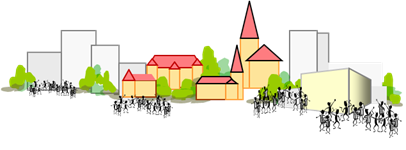 MVG EKD   VI. Abschnitt
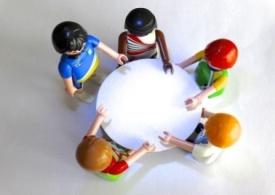 Geschäftsführung
Entgegennahme von Erklärungen an die MAV
Der MAV gegenüber abzugebende Erklärungen richten sich grundsätzlich an 
den Vorsitzenden, im Verhinderungsfall an den Stellvertreter
Dies gilt generell für alle an die MAV gerichteten Erklärungen 
und Mitteilungen wie z.B. des Arbeitgebers oder Beschwerden der Arbeitnehmer.
Denn nur der Vorsitzende kann bei Dringlichkeit, eine MAV-Sitzung einberufen 
und den Vorgang zur Beschlussfassung auf die Tagesordnung stellen.
keine Gespräche 
zwischen  Tür und Angel
Wird eine Erklärung gegenüber einem anderen MAV-Mitglied abgegeben, 
so entfaltet sie solange keine Wirkung, bis sie dem Vorsitzenden bzw. der MAV 
als Ganzes zugegangen ist.   Das ist vor allem in Fristen auslösenden Fällen zu beachten
Die MAV kann in verschiedenen Angelegenheiten 
auch andere Mitglieder durch Beschluss zur Entgegennahme von Erklärungen bestimmen, z.B. bei besonderer Sachkunde. Das sollte dem Arbeitgeber und den zuständigen Vorgesetzten bekannt gemacht werden.
https://www.betriebsrat.com/lexikon/betriebsratsvorsitzender
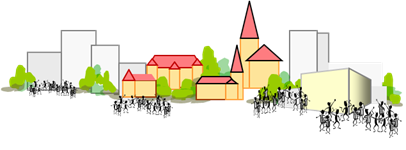 MVG EKD   VIII. Abschnitt
Aufgaben und Befugnisse der Mitarbeitervertretung
§ 24  Sitzungen
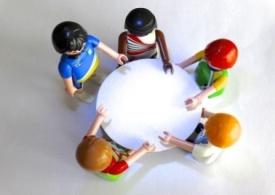 ( 2 ) Der oder die Vorsitzende lädt zu den weiteren Sitzungen der MAV ein, 
setzt die Tagesordnung fest und leitet die Verhandlungen. 
Die Mitglieder sind rechtzeitig unter Mitteilung der Tagesordnung zu laden.
Dies gilt auch für die Interessenvertretungen besonderer Mitarbeitergruppen, 
soweit sie ein Recht auf Teilnahme an der Sitzung haben.
Kann ein Mitglied der MAV an der Sitzung nicht teilnehmen, 
so hat es dies unter Angabe der Gründe unverzüglich mitzuteilen.
( 3 ) Der oder die Vorsitzende hat eine Sitzung einzuberufen 
und einen Gegenstand auf die Tagesordnung zu setzen, wenn dies ein Viertel der MAV-Mitglieder oder die Dienststellenleitung beantragt
Dies gilt auch bei Angelegenheiten, wenn die Vertrauensperson der Schwerbehinderten oder die Vertretung der Auszubildenden dies beantragen und die Behandlung des Gegenstandes keinen Aufschub duldet.
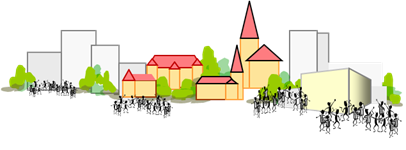 MVG EKD   VI. Abschnitt
Geschäftsführung
§ 24  Sitzungen
( 4 ) Die Sitzungen der MAV finden in der Regel während der Arbeitszeit statt. 
Die MAV hat bei der Einberufung von Sitzungen die dienstlichen Notwendigkeiten 
zu berücksichtigen. Die Dienststellenleitung soll von Zeitpunkt und Ort der Sitzungen vorher verständigt werden.
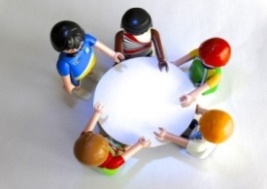 Die Sitzungen sind nicht öffentlich
§ 25  Teilnahme an der Sitzung der Mitarbeitervertretung
( 1 ) Mitglieder der Dienststellenleitung sind berechtigt, 
an den Sitzungen teilzunehmen, die auf ihr Verlangen anberaumt sind und ist berechtigt, zu diesen Sitzungen Sachkundige hinzuzuziehen.
Vortragsrecht
Die Dienststellenleitung ist verpflichtet, auf Verlangen 
der MAV an Sitzungen teilzunehmen oder sich vertreten zu lassen.
Auskunftspflicht
( 2 ) Die MAV kann 
zu einzelnen Punkten der Tagesordnung sachkundige Personen einladen.
Protokollvermerk
( 3 ) Für Personen, die nach den Absätzen 1 und 2 an einer Sitzung der MAV teilnehmen, gilt die Schweigepflicht nach § 22.
Schweigepflicht
Sie sind ausdrücklich darauf hinzuweisen
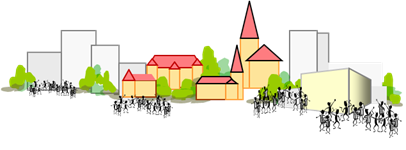 MVG EKD   VI. Abschnitt
Geschäftsführung
§ 26  Beschlussfassung
( 1 ) Die MAV ist beschlussfähig, wenn die Mehrheit der Mitglieder anwesend ist.
( 2 ) Die MAV fasst ihre Beschlüsse mit der Mehrheit der bei der Abstimmung anwesenden Mitglieder.
Bei Stimmengleichheit ist ein Antrag abgelehnt
Beschlussfassung 
außerhalb von Sitzungen
Die  MAV  kann in ihrer Geschäftsordnung bestimmen, 
dass Beschlüsse im Umlaufverfahren oder durch fernmündliche Absprachen gefasst werden können, sofern dabei Einstimmigkeit erzielt wird. Beschlüsse 
nach Satz 3 sind spätestens in der Niederschrift der nächsten Sitzung
im Wortlaut festzuhalten.
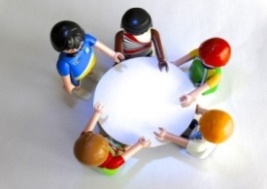 ( 3 ) An der Beratung und der Beschlussfassung 
dürfen Mitglieder der MAV nicht teilnehmen, wenn der Beschluss
a) ihnen selbst oder ihren nächsten Angehörigen (Eltern, Ehegatten, 
Lebenspartnern oder Lebenspartnerinnen, Kindern und Geschwistern),
b) einer von ihnen kraft Gesetzes oder Vollmacht vertretenen 
natürlichen oder juristischen Person
…einen Vor- oder Nachteil bringen kann
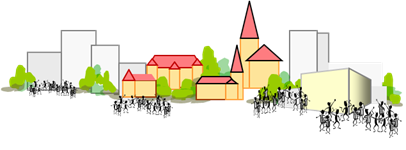 MVG EKD   VI. Abschnitt
Geschäftsführung
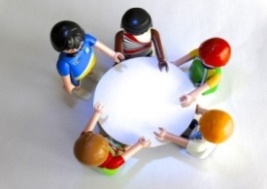 § 26  Beschlussfassung
( 4 ) Die  MAV  beschließt in Abwesenheit der Personen, die nach § 25 
an der Sitzung teilgenommen haben.  (Geschäftsleitung)
Kein Beschluss 
im Beisein der 
Geschäftsleitung
§ 27  Sitzungsniederschrift
( 1 ) Über jede Sitzung der  MAV und ihrer Ausschüsse nach § 23a 
ist eine Niederschrift anzufertigen, die mindestens die Namen der 
An- oder Abwesenden, die Tagesordnung, die gefassten Beschlüsse, 
die Wahlergebnisse und die jeweiligen Stimmenverhältnisse enthalten muss.
Die Niederschrift ist von dem oder der Vorsitzenden der MAV 
oder des Ausschusses und einem weiteren Mitglied der  MAV zu unterzeichnen
( 2 ) Hat die Dienststellenleitung an einer Sitzung der  MAV teilgenommen, 
so ist ihr ein Auszug aus der Niederschrift über die Verhandlungspunkte 
zuzuleiten, die im Beisein der Dienststellenleitung verhandelt worden sind.
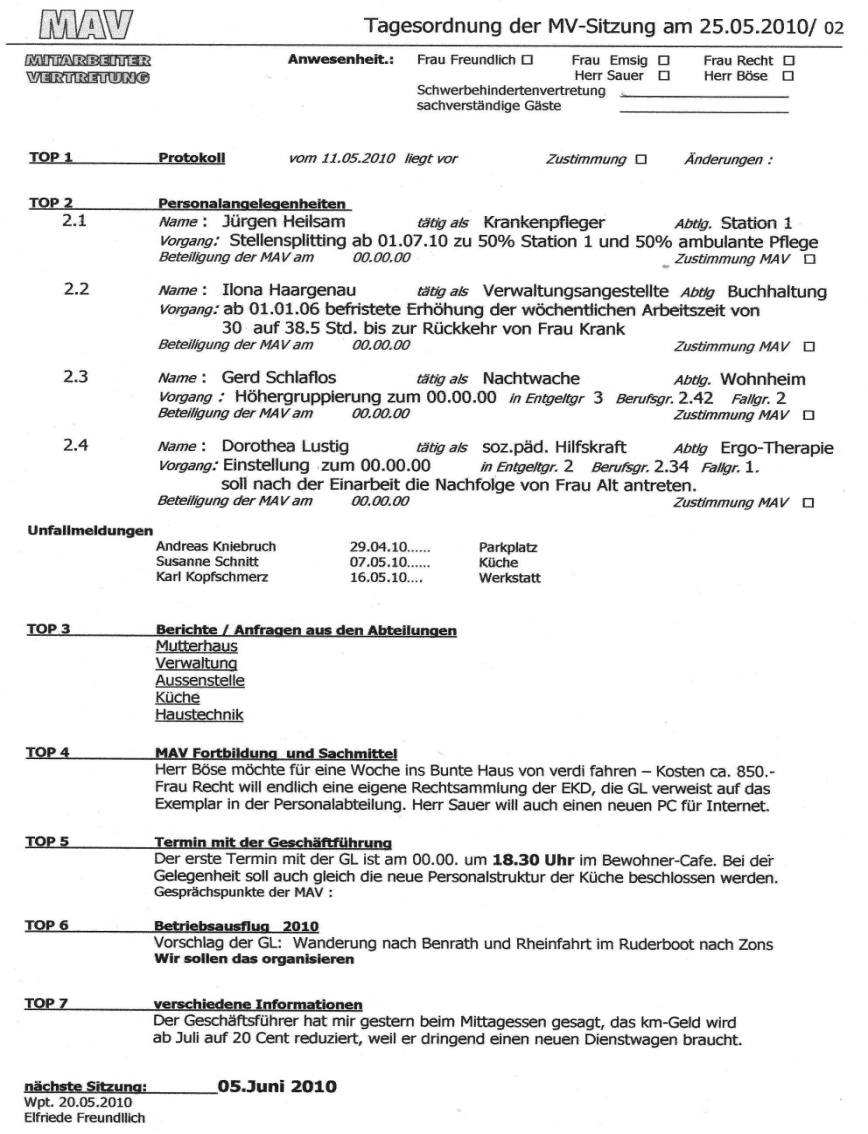 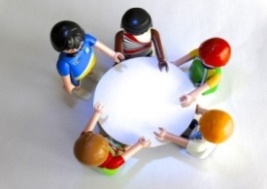 keine MAV-Sitzung 
  ohne Tagesordnung
Protokoll
Personalsachen
MAV-Sitzung
Unfallmeldungen
Berichte aus den Arbeitsbereichen
alle Mitglieder 
sind rechtzeitig einzuladen
MAV Anträge
mit Angabe zu 
Ort und Zeit
Infos der 
Geschäftsleitung
und 
Tagesordnung
MAV Termine
verschiedene Infos
nächste Sitzung
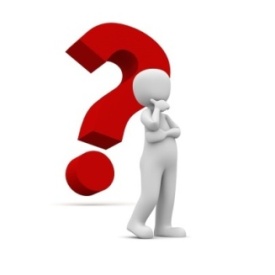 …noch Fragen
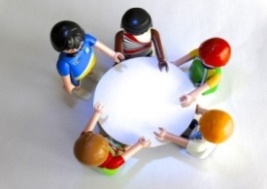 keine MAV-Sitzung 
  ohne Tagesordnung
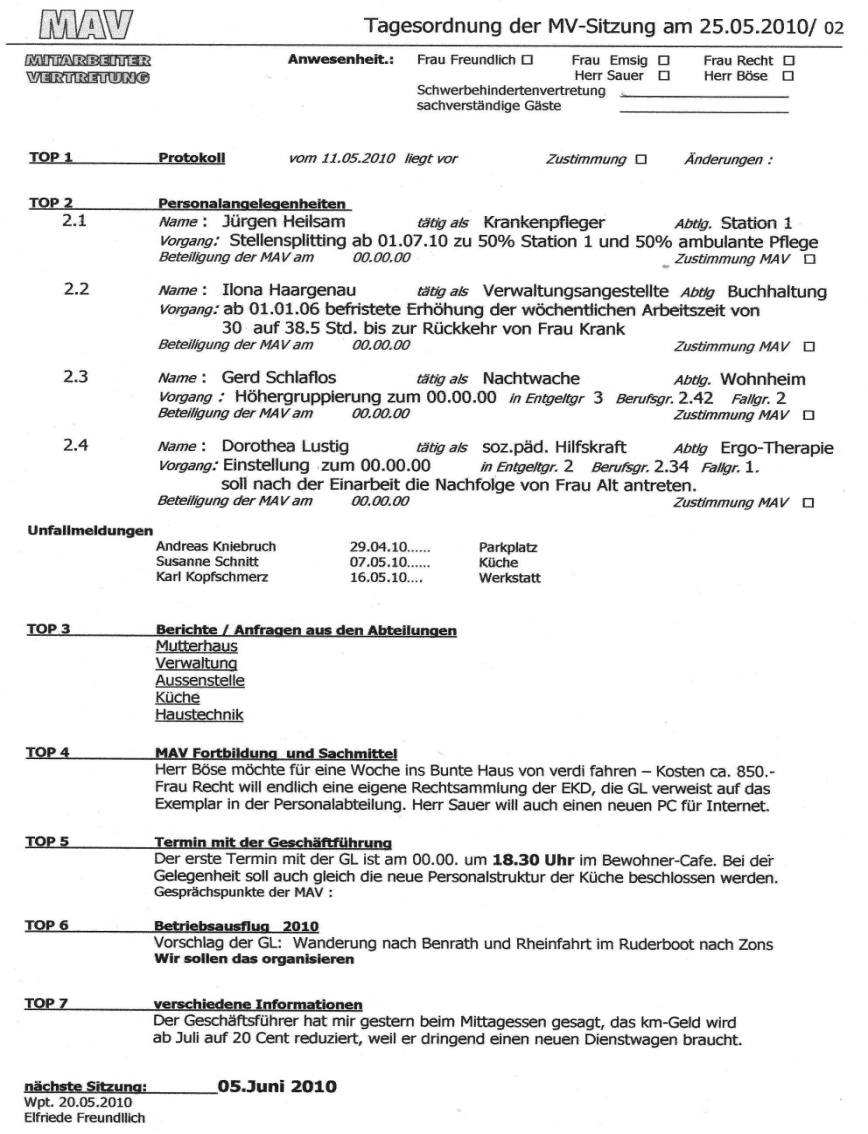 Personalsachen
wer - was - wo
Eingruppierung
Stundenumfang
Dauer und Grund
Arbeitsunfälle
wer - wann – wo
was – womit - weshalb
Präventive Initiativen der MAV
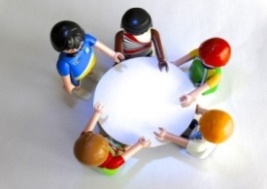 keine MAV-Sitzung 
  ohne Tagesordnung
…was ist für die MAV wichtig ?
…wer 
soll das bezahlen ?
…ist das so ok ?
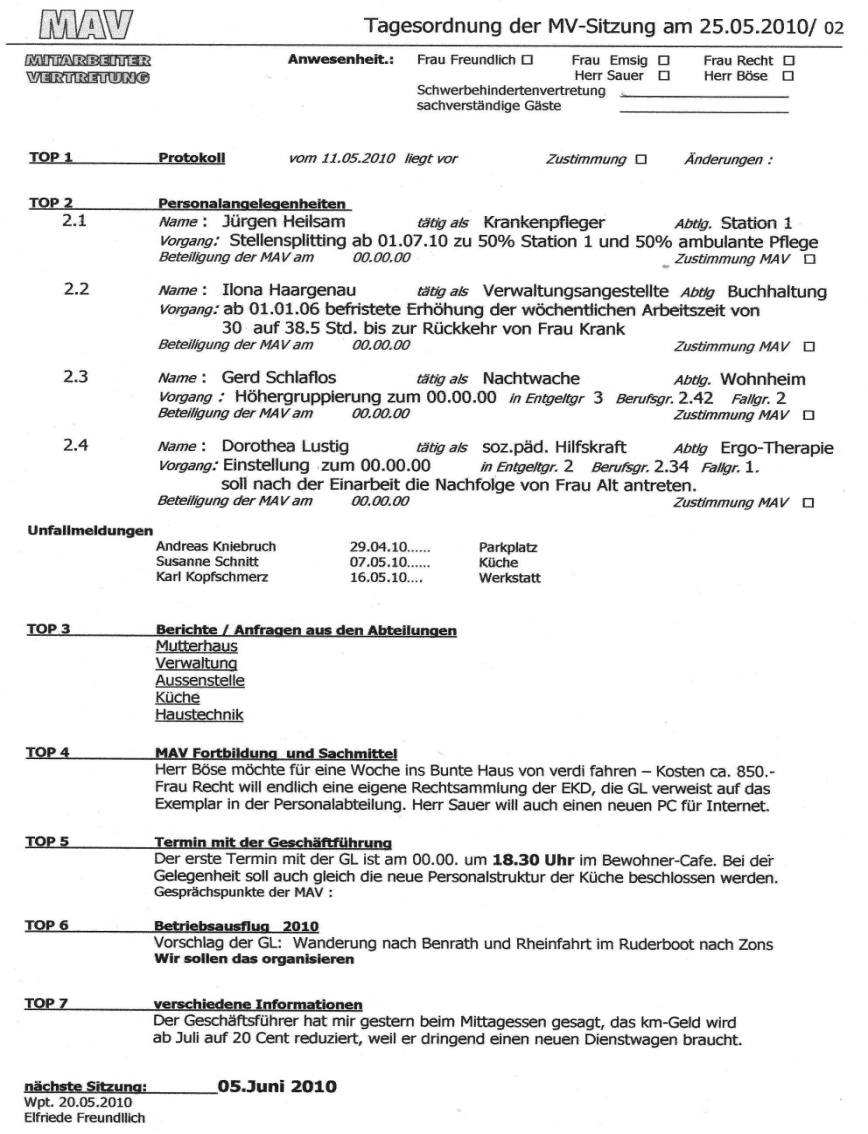 …was hat die MAV damit zu tun ?
…kann man nichts  machen !!
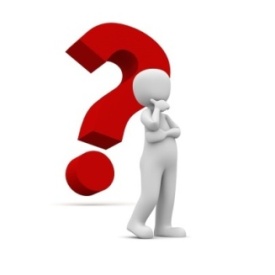 …noch Fragen
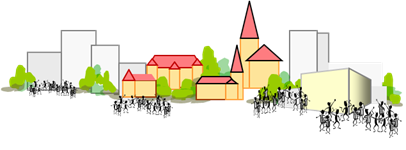 MVG EKD   VI. Abschnitt
Geschäftsführung
§ 28  Sprechstunden, Aufsuchen am Arbeitsplatz
( 1 ) Die MAV kann Sprechstunden während der Arbeitszeit einrichten. 
Ort und Zeit bestimmt sie im Einvernehmen mit der Dienststellenleitung.
( 2 ) Die Mitglieder der MAV haben das Recht, 
Mitarbeitende der Dienststelle an den Arbeitsplätzen aufzusuchen, sofern 
dies zur Erfüllung ihrer Aufgaben erforderlich ist
( 3 ) Versäumnis von Arbeitszeit, 
die für den Besuch von Sprechstunden oder durch sonstige Inanspruchnahme 
der MAV erforderlich ist, hat keine Minderung der Bezüge zur Folge.
MAV-Zeit 
ist Arbeitszeit
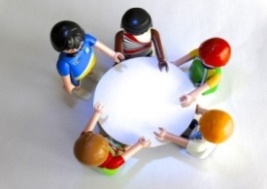 § 29  Geschäftsordnung
Einzelheiten der Geschäftsführung 
kann die MAV in einer Geschäftsordnung regeln.
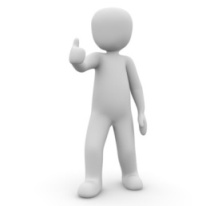 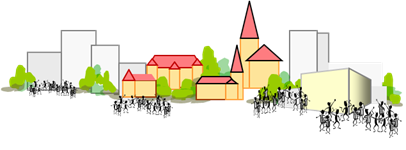 MVG EKD   VI. Abschnitt
Geschäftsführung
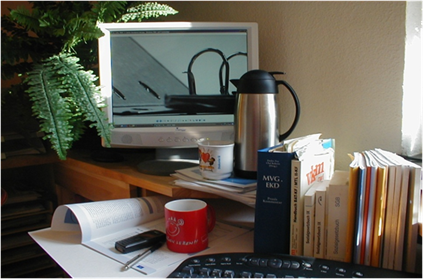 Kaffee, MVG und Telefon…
Arbeitsmittel für die MAV
…oder darf es ein bisschen mehr sein ??
§ 30  Sachbedarf, Kosten der Geschäftsführung
( 1 ) Für die Sitzungen, die Sprechstunden und 
      die laufende Geschäftsführung der MAV hat die Dienststelle 
      in erforderlichem Umfang Räume, sachliche Mittel, 
      dienststellenübliche technische Ausstattung und Büropersonal 
      zur Verfügung zu stellen.
Anträge stellen
( 2 ) Die durch die Tätigkeit der MAV 
      entstehenden erforderlichen Kosten trägt die Dienststelle, 
      bei der die MAV gebildet ist.
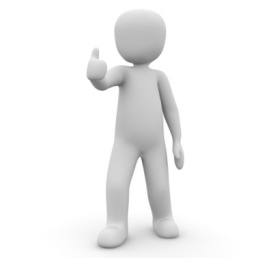 Anträge stellen
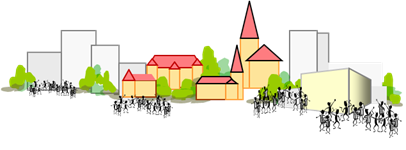 MVG EKD   VI. Abschnitt
Geschäftsführung
§ 30  Sachbedarf, Kosten der Geschäftsführung
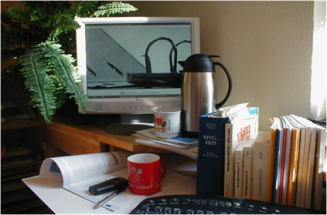 ( 3 ) Bei Gemeinsamen MAVen 
werden die Kosten von den beteiligten Dienststellen entsprechend dem 
Verhältnis der Zahl ihrer Mitarbeitenden getragen.
Kosten, die durch sachkundige Personen entstehen, 
werden von der Dienststelle übernommen, wenn die Dienststellenleitung 
der Kostenübernahme vorher zugestimmt hat.
Kostenübernahme
Antrag stellen
( 4 ) Reisen der Mitglieder der MAV , die für ihre Tätigkeit notwendig sind, 
gelten als Dienstreisen. Die Genehmigung dieser Reisen und die Erstattung der Reisekosten erfolgen nach den für die Dienststelle geltenden Bestimmungen.
Dienstreisen
Anträge stellen
( 5 ) Die MAV darf für ihre Zwecke keine Beiträge erheben oder Zuwendungen annehmen.
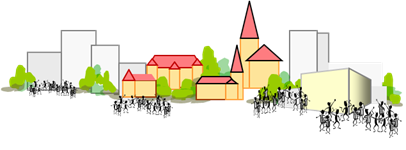 Arbeitsmittel für die MAV
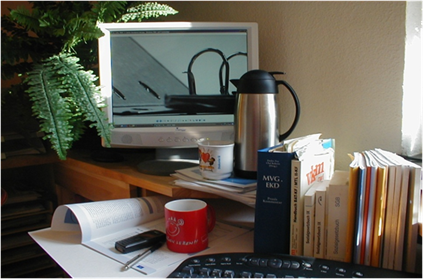 TOP 4      MAV Fortbildung und Sachmittel
Herr Böse möchte zum ver.di Seminar für eine Woche ins Bunte Haus fahren 
Kosten incl. Verpflegung ca. 1650.-    Frau Recht will nun endlich eine eigene 
Rechtsammlung der EKiR. Die GL verweist auf das Exemplar in der Personalabteilung. 
Herr Sauer braucht einen neuen PC fürs Internet und ein Handy
Die Vorsitzende hat schon mal nachgefragt,- 
aber im Personalbüro nur Kopfschütteln geerntet
1. Die Wünsche der Mitglieder werden in der MAV-Sitzung beraten
2. Der Beschluss wird ins Protokoll aufgenommen. 
3. Die Vorsitzende stellt schriftliche Anträge (mit Begründung) zur Übernahme
     Kosten und/oder Arbeits- oder Dienstbefreiung an die Dienststellenleitung
erst Beschlüsse fassen
dann Anträge stellen
Nur mit Zustimmung 
der Dienststellenleitung 
kann beschafft oder 
gebucht werden
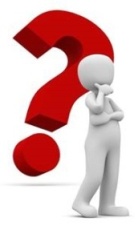 Was ist der - erforderliche Umfang
…noch Fragen
Was ist eine - dienststellenübliche Ausstattung
Wer bestimmt das ?
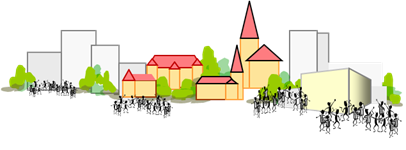 MVG EKD  VIII. Abschnitt
Aufgaben und Befugnisse der Mitarbeitervertretung
…Antworten auf Freistellungsanträge werden „vergessen“
…Anträge zur Kostenübernahme werden abgelehnt „wo steht das“
…für MAV-Sitzungen ist mal wieder kein Raum frei
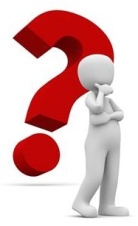 …Information erhält die MAV nur per „Flurfunk“
…was tun, wenn der Dienstgeber auf nichts reagiert
§ 48  Beschwerderecht der Mitarbeitervertretung
( 1 ) Verstößt die Dienststellenleitung gegen sich aus diesem Kirchengesetz ergebende oder sonstige gegenüber den Mitarbeitenden bestehende Pflichten, 
hat die MAV das Recht, bei den zuständigen Leitungs- und Aufsichtsorganen Beschwerde einzulegen.
( 2 ) Bei berechtigten Beschwerden hat das Leitungs- oder Aufsichtsorgan im Rahmen seiner Möglichkeiten Abhilfe zu schaffen oder auf Abhilfe hinzuwirken.
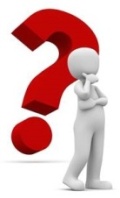 Wer sind               - die zuständigen Leitungs- und Aufsichtsorgane
Was heißt - im Rahmen seiner Möglichkeiten
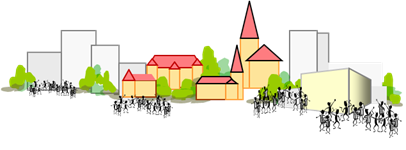 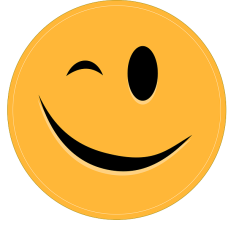 Grundsätze 
für die Zusammenarbeit
Erörterung 
in der betrieblichen Praxis
Mitarbeiter
Informationsrechte 
der Mitarbeitervertretung
Vertretungs
Gesetz
Ausschüsse
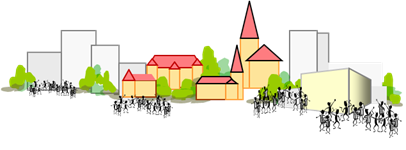 MVG EKD  VIII. Abschnitt
Aufgaben und Befugnisse der Mitarbeitervertretung
§ 33   Grundsätze für die Zusammenarbeit
( 1 ) Mitarbeitervertretung und Dienststellenleitung sind verpflichtet, 
sich gegenseitig bei der Erfüllung ihrer Aufgaben zu unterstützen, und 
arbeiten vertrauensvoll und partnerschaftlich zusammen.
Pflicht zur 
     Unterstützung
Sie informieren sich gegenseitig über Angelegenheiten, die 
die Dienstgemeinschaft betreffen.
MAV auf 
       Augenhöhe
Sie achten darauf, dass alle Mitarbeiter 
und Mitarbeiterinnen nach Recht und Billigkeit behandelt werden,
Gewerkschaftliche 
                  Betätigung
…die Vereinigungsfreiheit nicht beeinträchtigt wird
…und jede Betätigung in der Dienststelle unterbleibt, 
die der Aufgabe der Dienststelle, der Dienstgemeinschaft oder dem Arbeitsfrieden abträglich ist.
MAV in der 
    Mitverantwortung
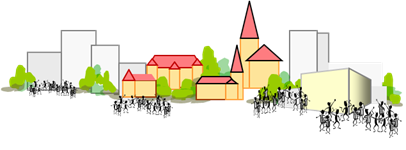 MVG EKD  VIII. Abschnitt
Aufgaben und Befugnisse der Mitarbeitervertretung
§ 33   Grundsätze für die Zusammenarbeit
( 2 ) Mitarbeitervertretung und Dienststellenleitung müssen mindestens 
einmal im Halbjahr zur Besprechung allgemeiner Fragen des Dienstbetriebes und der Dienstgemeinschaft und zum Austausch von Vorschlägen und Anregungen zusammenkommen.
Pflicht 
    zum Dialog
Allgemeines 
Gleichstellungsgesetz
In der Besprechung sollen auch Fragen der Gleichstellung und der 
Gemeinschaft von Frauen und Männern in der Dienststelle erörtert werden
Sofern eine Gemeinsame Mitarbeitervertretung nach § 5 Absatz 2 besteht, findet die Besprechung nach mit allen beteiligten Dienststellenleitungen einmal im Jahr statt.
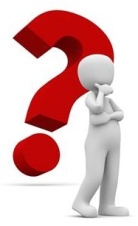 Austausch von Vorschlägen und Anregungen
…noch Fragen
Was heißt - allgemeine Fragen des Dienstbetriebes
Warum mit allen beteiligten Dienststellenleitungen nur einmal im Jahr
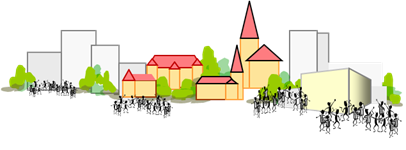 MVG EKD  VIII. Abschnitt
Aufgaben und Befugnisse der Mitarbeitervertretung
§ 33   Grundsätze für die Zusammenarbeit
( 3 ) In strittigen Fragen ist eine Einigung durch Aussprache anzustreben. 
Erst wenn die Bemühungen um eine Einigung in der Dienststelle gescheitert 
sind, dürfen andere Stellen im Rahmen der dafür geltenden Bestimmungen angerufen werden.
Pflicht 
zur Erörterung
Das Scheitern der Einigung 
muss von der MAV oder der Dienststellenleitung schriftlich erklärt werden. 
Die Vorschriften über das Verfahren bei der Mitberatung und der Mitbestimmung 
                                                                                                                            bleiben unberührt.
Prägend für die Verfahren Im Arbeitsrecht der Kirchen ist das Konsensprinzip
…bei der Arbeitsrechtsetzung 
   führt das zu Streikverbot-/Verzicht und Zwangsschlichtung
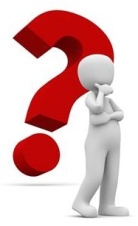 …im MVG verpflichtet das zur Erörterung von strittigen Fragen
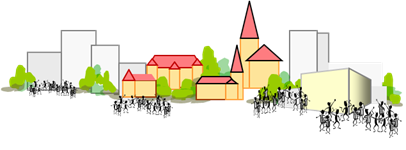 MVG EKD  VIII. Abschnitt
Verfahren der Erörterung 
bei der Mitberatung und der Mitbestimmung
Auf Verlangen der MAV ist eine beabsichtigte Maßnahme mit ihr zu erörtern
§ 38  Mitbestimmung
Im Fall der Erörterung gilt die Zustimmung als erteilt, 
wenn die MAV die Zustimmung nicht innerhalb von zwei Wochen nach dem Abschluss der Erörterung schriftlich verweigert.
Zustimmungsfiktion
Vorgaben zur Erörterung
Die Erörterung ist abgeschlossen, wenn 
          dies durch die MAV oder die Dienststellenleitung schriftlich mitgeteilt wird.
§ 45  Mitberatung
Vorgaben zur Erörterung
Die MAV kann die Erörterung nur innerhalb von 
zwei Wochen nach Bekanntgabe der beabsichtigten Maßnahme verlangen. 
Im Falle einer Nichteinigung hat die Dienststellenleitung oder die MAV 
die Erörterung für beendet zu erklären.
Die Dienststellenleitung hat eine abweichende Entscheidung gegenüber der Mitarbeitervertretung schriftlich zu begründen.
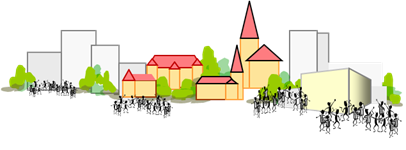 MVG EKD  VIII. Abschnitt
Aufgaben und Befugnisse der Mitarbeitervertretung
§ 34  Informationsrechte der Mitarbeitervertretung
( 1 ) Die Mitarbeitervertretung ist zur Durchführung ihrer Aufgaben 
rechtzeitig und umfassend zu unterrichten.
Die Dienststellenleitung soll die MAV bereits 
während der Vorbereitung von Entscheidungen informieren und die MAV, insbesondere bei organisatorischen oder sozialen Maßnahmen, 
frühzeitig an den Planungen beteiligen,
In diesem Rahmen kann die MAV insbesondere an den 
Beratungen von Ausschüssen und Kommissionen beteiligt werden.
( 2 ) Die Dienststellenleitung hat die MAV einmal im Jahr 
über die Personalplanung, insbesondere über den gegenwärtigen und zukünftigen Personalbedarf, zu unterrichten
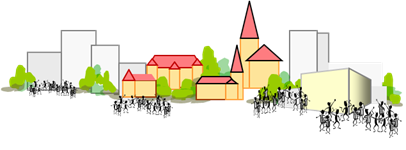 MVG EKD  VIII. Abschnitt
Aufgaben und Befugnisse der Mitarbeitervertretung
§ 34  Informationsrechte der Mitarbeitervertretung
In rechtlich selbstständigen Einrichtungen der Diakonie 
mit mehr als 150 Mitarbeitenden besteht darüber hinaus, auf ein 
mit Gründen versehenes Verlangen der MAV einmal im Kalendervierteljahr, 
eine Informationspflicht über…
Fragenkatalog
    für jede MAV
a)  die wirtschaftliche Lage der Dienststelle,
b)  geplante Investitionen,
c)  Rationalisierungsvorhaben,
d)  die Einschränkung oder Stilllegung von wesentlichen Teilen der Dienststelle,
e)  wesentliche Änderungen der Organisation oder des Zwecks der Dienststelle,
f)   die Übernahme der Dienststelle oder Einrichtung durch Dritte, 
      wenn hiermit der Erwerb der Kontrolle verbunden ist.
Besteht eine Gesamtmitarbeitervertretung, ist diese zu informieren.
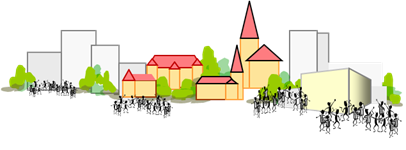 MVG EKD  VIII. Abschnitt
Aufgaben und Befugnisse der Mitarbeitervertretung
§ 34  Informationsrechte der Mitarbeitervertretung
(3)  Der MAV sind die zur Durchführung ihrer Aufgaben
                   erforderlichen Unterlagen rechtzeitig zur Verfügung zu stellen
Bei Einstellungen
werden der MAV auf Verlangen sämtliche Bewerbungen vorgelegt
Regelungen zum 
Einstellungsverfahren
MAV und Dienststellenleitung können hierüber eine Dienstvereinbarung abschließen
Die Dienststellenleitung ist verpflichtet, 
die MAV auch über die Beschäftigung der Personen in der Dienststelle zu 
informieren, die nicht in einem Arbeitsverhältnis zur Dienststelle stehen
Leiharbeit
(4)  Personalakten 
dürfen nur nach schriftlicher Zustimmung der betroffenen Person und nur 
durch ein von ihr zu bestimmendes Mitglied der MAV eingesehen werden
Datenschutz
Dienstliche Beurteilungen 
 sind auf Verlangen der Beurteilten vor der Aufnahme in die Personalakte 
 der MAV zur Kenntnis zu bringen
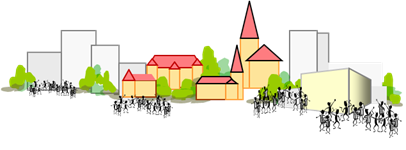 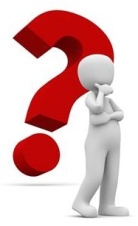 § 34  Informationsrechte der MAV
Rechtzeitige und 
umfassende Unterrichtung
…Vorgaben des BAG
Rechtzeitige und umfassende Unterrichtung
Die Unterrichtung und Beratung hat rechtzeitig zu erfolgen, das heißt, 
bevor die Dienststellenleitung endgültig darüber entschieden hat, 
ob und inwieweit die Betriebsänderung erfolgt.
Es muss zeitlich noch möglich sein, 
über einen Interessenausgleich und Sozialplan zu verhandeln.
Dies ist nicht mehr möglich, wenn der Plan zur Betriebsänderung 
bereits besteht oder teilweise verwirklicht ist  (BAG v. 14.9.1976 - 1 AZR 784/75).
Umfassende Unterrichtung bedeutet,
dass die Dienststellenleitung die Gründe für die geplante Maßnahme, 
deren Auswirkungen auf die Arbeitnehmer und den Zeitplan darzulegen hat, 
so dass sich die MAV ein umfassendes Bild machen kann.
Die Unterrichtung 
hat unabhängig von der Unterrichtung des Wirtschaftsausschusses zu erfolgen.
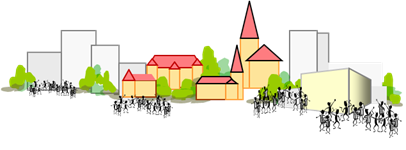 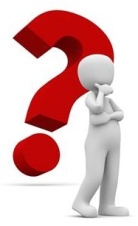 § 34  Informationsrechte der MAV
Rechtzeitige und 
umfassende Unterrichtung
…Vorgaben des KGH
Die Leitsätze zum Beschluss des KGH.EKD lauten
1. Der Unterrichtungsanspruch nach § 34 Abs.1 Satz 1 MVG.EKD ist gegeben, 
      wenn die MAV die begehrte Unterrichtung benötigt, um zumindest prüfen zu können, 
      ob sich für sie Aufgaben i.S. des Mitarbeitervertretungsrechts ergeben, und ob 
      sie zur Wahrnehmung einer solchen Aufgabe tätig werden muss oder will;
die Grenze des Auskunftsanspruchs liegt dort, 
          wo ein Beteiligungsrecht offenkundig nicht in Betracht kommt
2. Scheidet aus, dass ein Beteiligungsrecht der MAV offenkundig nicht in Betracht
      kommt, so ist der Unterrichtungsanspruch begründet, wenn ein entsprechender 
      allgemeiner Unterrichtungsbedarf der MAV vorliegt; auf einen aktuellen Anlass 
      oder gar ein zu vermutendes oder vermutetes Fehlverhalten der Dienststellenleitung
      kommt es insoweit nicht an.
Kirchengerichtshof der EKD 
Beschluss I-0124/S22-10 vom 24. Januar 2011
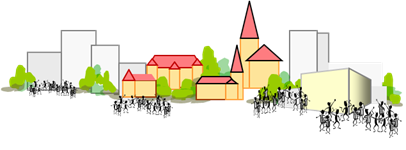 MVG EKD   VIII. Abschnitt
Aufgaben und Befugnisse der Mitarbeitervertretung
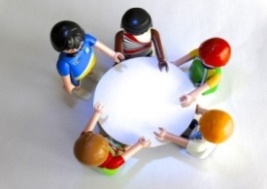 § 23a  Ausschüsse
( 1 ) Die MAV kann die Bildung von Ausschüssen beschließen, denen jeweils mindestens drei Mitglieder der MAV angehören müssen, und den Ausschüssen Aufgaben zur selbstständigen Erledigung übertragen…
selbstständige 
             Erledigung
dies gilt nicht für den Abschluss und Kündigung von Dienstvereinbarungen.
Übertragung
     und Widerruf
Übertragung und Widerruf erfordern eine Dreiviertelmehrheit der MAV. 
Übertragung und Widerruf sind der Dienststellenleitung schriftlich anzuzeigen.
Ausschuss für Wirtschaftsfragen
( 2 ) In rechtlich selbstständigen Einrichtungen der Diakonie mit 
mehr als 150 Mitarbeitenden kann die  MAV die Bildung eines Ausschusses für Wirtschaftsfragen beschließen. Der Ausschuss hat die Aufgabe, die  MAV  über wirtschaftliche Angelegenheiten zu unterrichten.
ab 151 Mitarbeitende
Der Ausschuss kann im erforderlichen Umfang Sachverständige aus der Dienststelle hinzuziehen.
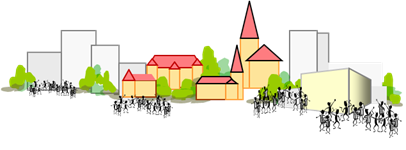 MVG EKD   VIII. Abschnitt
§ 23a   Ausschüsse
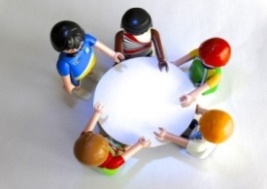 Der Ausschuss für Wirtschaftsfragen 
            unterrichtet die MAV über wirtschaftliche Angelegenheiten
Die Dienststellenleitung hat den Ausschuss für Wirtschaftsfragen rechtzeitig 
und umfassend über die wirtschaftlichen Angelegenheiten der Einrichtung 
unter Aushändigung der erforderlichen Unterlagen zu unterrichten…
rechtzeitig 
     und umfassend
erforderliche Unterlagen
…soweit dadurch nicht die Betriebs- und Geschäftsgeheimnisse der Einrichtung gefährdet werden, sowie die sich daraus ergebenden Auswirkungen auf die Personalplanung
siehe Anmerkungen 
            zu § 22
Zu den wirtschaftlichen Angelegenheiten gehören insbesondere die Angelegenheiten 
                                                                                                                                  nach § 34 Absatz 2
Diese „Pflichtauskunft“ 
kann auch unabhängig 
von der Mitarbeiteranzahl 
eingefordert werden
Die Dienststellenleitung ist verpflichtet, 
auf dieser Grundlage mit dem Ausschuss mindestens einmal im Jahr und auf 
Verlangen der  MAV  einmal im Kalendervierteljahr, über die wirtschaftliche 
Lage der Einrichtung zu beraten.
Sie kann eine Person nach § 4 Absatz 2 mit der Wahrnehmung dieser Aufgabe beauftragen
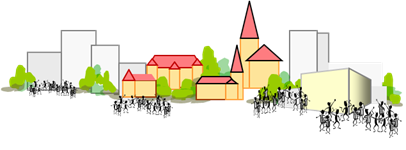 MVG EKD   VIII. Abschnitt
§ 23a   Ausschüsse
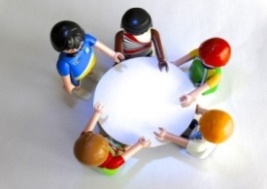 Ausschuss für Wirtschaftsfragen
Zu den wirtschaftlichen Angelegenheiten 
gehören insbesondere die Angelegenheiten nach § 34 Absatz 2
§ 34 Absatz 2
( 2 ) Die Dienststellenleitung hat die MAV über die Personalplanung, insbesondere über den gegenwärtigen und zukünftigen Personalbedarf, 
zu unterrichten
darüber hinaus, besteht eine Informationspflicht über…
a)  die wirtschaftliche Lage der Dienststelle,
b)  geplante Investitionen,
c)  Rationalisierungsvorhaben,
d)  die Einschränkung oder Stilllegung von wesentlichen Teilen der Dienststelle,
e)  wesentliche Änderungen der Organisation oder des Zwecks der Dienststelle,
f)   die Übernahme der Dienststelle oder Einrichtung durch Dritte, 
      wenn hiermit der Erwerb der Kontrolle verbunden ist.
Diese „Pflichtauskünfte“ 
Stehen im Zusammenhang
mit Pflichten der MAV, die 
im Rahmen der Mitberatung
und Mitbestimmung 
wahrzunehmen sind
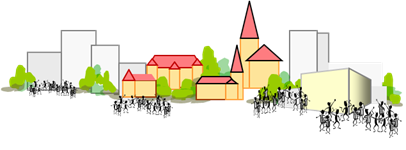 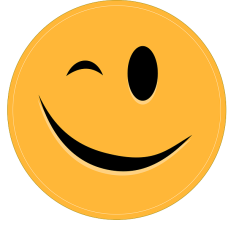 Mitarbeiterversammlung
Mitarbeitervertretung im Konflikt
Schweigepflicht
Mitarbeiter
Interessenvertretung
         der Mitarbeitenden
Vertretungs
Gesetz
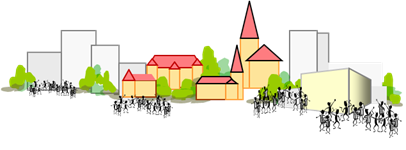 MVG EKD   VII. Abschnitt
Mitarbeiterversammlung
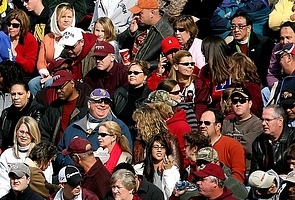 § 31  Mitarbeiterversammlung
( 1 ) Die Mitarbeiterversammlung besteht aus allen Mitarbeitenden 
der Dienststelle, soweit sie nicht zur Dienststellenleitung gehören. Sie wird von dem oder der Vorsitzenden der MAV einberufen und geleitet;
sie ist nicht öffentlich
Einladung
Die Einladung hat unter Angabe 
der Tagesordnung mindestens eine Woche vor dem Termin zu erfolgen. 
Zeit und Ort der Mitarbeiterversammlung sind mit der Dienststellenleitung abzusprechen.
Tagesordnung
( 2 ) Die MAV hat mindestens einmal in jedem Jahr ihrer Amtszeit 
eine ordentliche Mitarbeiterversammlung einzuberufen und in ihr einen 
Tätigkeitsbericht zu erstatten.
Tätigkeitsbericht
ordentliche 
    Mitarbeiterversammlung
Die MAV kann bis zu zwei weitere ordentliche Mitarbeiterversammlungen 
in dem jeweiligen Jahr der Amtszeit einberufen.
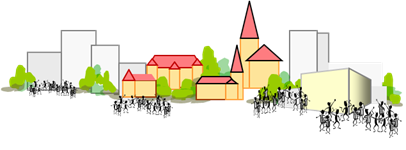 MVG EKD   VII. Abschnitt
Mitarbeiterversammlung
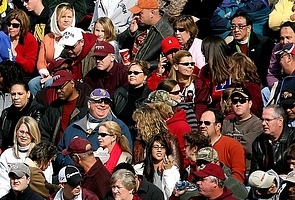 § 31  Mitarbeiterversammlung
Der oder die Vorsitzende der MAV ist berechtigt 
und auf Antrag eines Viertels der Wahlberechtigten verpflichtet, 
eine außerordentliche Mitarbeiterversammlung einzuberufen 
und den Gegenstand, dessen Beratung beantragt ist, auf die Tagesordnung zu setzen.
außerordentliche 
Mitarbeiterversammlung
( 3 ) Die  MAV kann zu einzelnen Tagesordnungspunkten sachkundige Personen
       zur Beratung hinzuziehen.
sachkundige Personen
( 4 ) Die ordentlichen Mitarbeiterversammlungen finden in der Arbeitszeit statt, 
       sofern nicht dienstliche Gründe eine andere Regelung erfordern.
die Teilnahme 
      Ist Arbeitszeit
Die Zeit der Teilnahme an den ordentlichen Mitarbeiterversammlungen und 
die zusätzlichen Wegezeiten gelten als  Arbeitszeit, auch wenn die jeweilige Mitarbeiterversammlung außerhalb der Arbeitszeit stattfindet.
Das gilt auch für außerordentliche Mitarbeiterversammlungen, 
wenn dies im Einvernehmen zwischen MAV und Dienststellenleitung 
beschlossen worden ist.
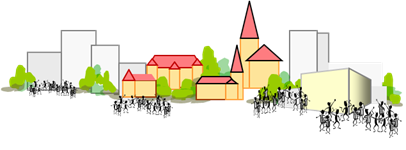 MVG EKD   VII. Abschnitt
Mitarbeiterversammlung
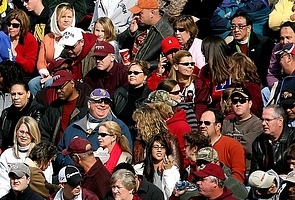 § 31  Mitarbeiterversammlung
( 5 ) Die Dienststellenleitung ist zu der jeweiligen Mitarbeiterversammlung 
unter Mitteilung der Tagesordnung einzuladen; sie kann von der Beratung einzelner Tagesordnungspunkte ausgeschlossen werden.
Bericht der 
     Geschäftsleitung
Sie erhält auf Antrag das Wort. Sie soll mindestens einmal im Jahr in einer Mitarbeiterversammlung über die Entwicklung der Dienststelle informieren.
( 6 ) Kann nach den dienstlichen Verhältnissen 
eine gemeinsame Versammlung aller Mitarbeitenden nicht stattfinden, 
so sind Teilversammlungen abzuhalten.
Teilversammlungen
Die  MAV  kann darüber hinaus Teilversammlungen durchführen, 
wenn dies zur Erörterung der besonderen Belange der Mitarbeitenden 
eines Arbeitsbereichs oder bestimmter Personengruppen erforderlich ist.
Belange der 
    Arbeitsbereiche
( 7 ) Für die Übernahme der Kosten, die durch 
die jeweilige Mitarbeiterversammlung entstehen, gilt § 30 entsprechend.
Kostenübernahme
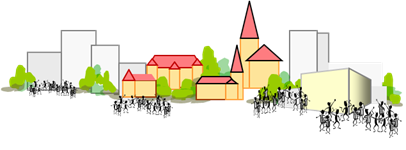 MVG EKD   VII. Abschnitt
Mitarbeiterversammlung
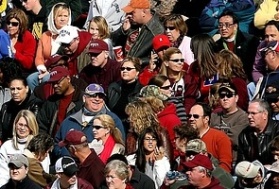 § 32  Aufgaben
( 2 ) Die Mitarbeiterversammlung wählt den Wahlvorstand.
( 1 ) Die Mitarbeiterversammlung nimmt den Tätigkeitsbericht der MAV 
        entgegen und erörtert Angelegenheiten, die zum Aufgabenbereich der
       MAV gehören.
Meinung
   der Mitarbeitenden
Anträge 
   der Mitarbeitenden
Sie kann Anträge an die  MAV stellen und 
zu MAV-Beschlüssen Stellung nehmen. Die MAV ist an die Stellungnahme 
der Mitarbeiterversammlung nicht gebunden.
die MAV ist per Wahl dazu beauftragt, 
      die Interessen ihrer Kolleginnen wahrzunehmen und mutig zu vertreten.
Nicht vergessen
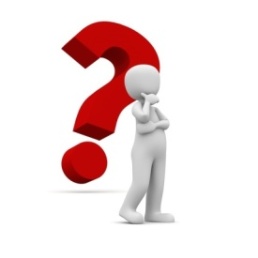 …was sollte im Tätigkeitsbericht der MAV enthalten sein
…noch Fragen
…was sind besondere Belange der Arbeitsbereiche
…wann ist eine außerordentliche Mitarbeiterversammlung einzuberufen
…wie soll die MAV mit Stellungnahmen der Mitarbeiterversammlung umgehen
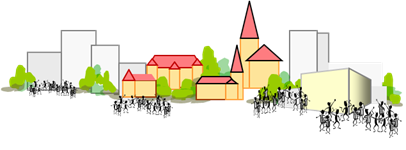 MVG EKD   V. Abschnitt
Rechtsstellung der Mitglieder der Mitarbeitervertretung
§ 22  Schweigepflicht
( 1 ) Personen, die Aufgaben oder Befugnisse 
nach diesem Kirchengesetz wahrnehmen oder wahrgenommen haben, 
sind verpflichtet, über die ihnen bekannt gewordenen Angelegenheiten und Tatsachen Stillschweigen zu bewahren.
Diese Schweigepflicht besteht nicht 
für Angelegenheiten oder Tatsachen, die offenkundig sind 
oder ihrer Bedeutung nach keiner Geheimhaltung bedürfen.
Die Schweigepflicht erstreckt sich auch auf die Verhandlungsführung 
und das Verhalten der Sitzungsteilnehmenden. Sie besteht auch nach 
Ausscheiden aus der MAV oder aus dem Arbeitsverhältnis weiter
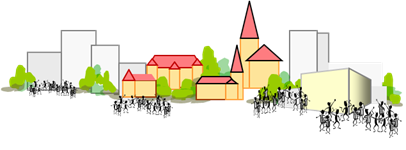 MVG EKD   V. Abschnitt
Rechtsstellung der Mitglieder der Mitarbeitervertretung
§ 22  Schweigepflicht
In Personalangelegenheiten gilt dies gegenüber den Betroffenen, 
bis das formale Beteiligungsverfahren in Fällen der Mitberatung 
oder Mitbestimmung begonnen hat…
…insbesondere bis der MAV 
       ein Antrag auf Zustimmung zu einer Maßnahme vorliegt.
( 2 ) Die Schweigepflicht besteht nicht gegenüber 
den anderen Mitgliedern der MAV.  Sie entfällt auf Beschluss der MAV 
auch gegenüber der Dienststellenleitung und gegenüber der Stelle, 
die die Aufsicht über die Dienststelle führt.
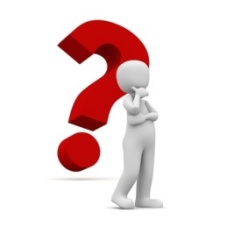 Welche Informationen darf die MAV nicht weitergeben
…noch Fragen
…wann beginnt das formale Beteiligungsverfahren
…was ist offenkundig
…wer stellt die Bedeutung fest
Geschäftsleitung an die MAV-Vorsitzende:
…unsere Küche wird voraussichtlich geschlossen, 
    da zur Umsetzung neuer Verordnungen Alles erneuert werden muss. 
    Das wird dem Vorstand zu teuer. Wir verhandeln mit der Lebenshilfe…
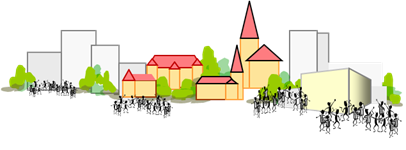 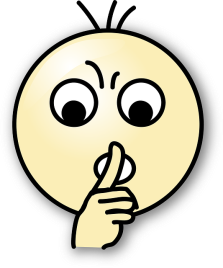 Schweigepflicht
Mitarbeitervertretung im Konflikt
…aber sagen Sie noch nichts !!
Der Vorstand wünscht Stillschweigen, bis die Verhandlungen abgeschlossen und die Verträge unterzeichnet sind.
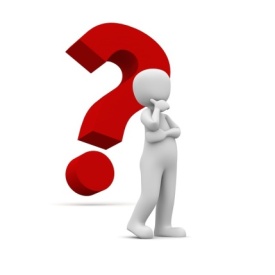 …ist eine Geheimhaltung 
                         gerechtfertigt
…kann die MAV schon mal
…die „guten“ Kolleginnen vorwarnen ?
…oder soll sie erstmal abwarten und Mundhalten !
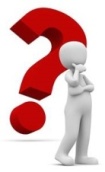 …wann ist eine 
       Geheimhaltung gerechtfertigt
Fast nichts, was der Arbeitgeber 
                 unter Geheimhaltung stellen möchte ist geheim
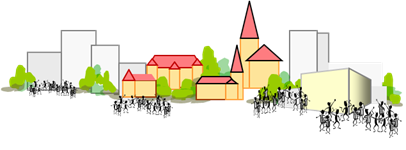 Geheimhaltungspflichtig sind nur Betriebs- und Geschäftsgeheimnisse
Dazu reicht die bloße Bezeichnung einer Mitteilung als „vertraulich“ nicht aus
Schweigepflicht
Der Arbeitgeber muss durch ausdrückliche Erklärung darauf 
hingewiesen haben, dass er die betreffende Angelegenheit als Geschäfts- 
oder Betriebsgeheimnis ansieht, über das Stillschweigen zu halten ist
Mitarbeitervertretung im Konflikt
Eine Angelegenheit kann jedoch nicht willkürlich zum Geschäftsgeheimnis gemacht 
werden, vielmehr ist ein objektives Geheimhaltungsinteresse erforderlich
Beispiele für 
    Geschäftsgeheimnisse
Konstruktionszeichnungen, Herstellungsverfahren, Versuchsprotokolle, Rezepturen, Unterlagen über neue Verfahren
Beispiele für 
      Betriebsgeheimnisse
Kalkulationsunterlagen, getätigte oder beabsichtigte Vertragsabschlüsse, Unterlagen über die Zahlungsfähigkeit des Unternehmens, Kundenlisten 
und -karteien
http://www.nci-net.de/Archiv/Betriebsrat/BR-Rechte-Vertraulichkeit/Geheimhaltungspflicht.html
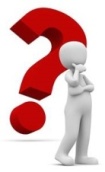 …was sind keine Geheimnisse
Keine Betriebs- oder Geschäftsgeheimnisse 
sind die Auswirkungen unternehmerischer Planungen 
und Maßnahmen auf den Arbeitnehmer
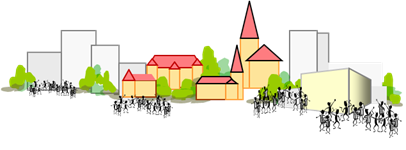 der Geheimhaltungspflicht unterliegen nur Tatsachen, die bei Bekanntgabe, die Wettbewerbsfähigkeit der Konkurrenz steigern könnten.
Schweigepflicht
Mitarbeitervertretung im Konflikt
Pläne ob und wie ein Arbeitgeber Stellenabbau betreibt, zählen nicht dazu
Das BAG betont extra, dass sogar bei geheimhaltungspflichtigen Dingen 
die berechtigten Interessen der Belegschaft zu berücksichtigen sind
BAG Rechtsprechung
Die Schweigepflicht findet dort ihre Grenze, wo 
auch unter Abwägung der Interessen der Dienststelle oder des Mitarbeiters, 
eine Pflicht zur Mitteilung besteht.
Die MAV darf sich durch § 22 MVG auf keinen Fall 
zu einer Geheimratspolitik gegenüber der Belegschaft verleiten lassen oder sie sogar missbrauchen
http://www.nci-net.de/Archiv/Betriebsrat/BR-Rechte-Vertraulichkeit/Geheimhaltungspflicht.html
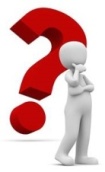 Schweigepflicht oder 
          Informationspflicht
Dem Arbeitgeber sollte von vornherein klar und deutlich 
gesagt werden, dass die MAV nicht daran denkt, negative Auswirkungen 
von Maßnahmen auf die Beschäftigten geheim zu halten.
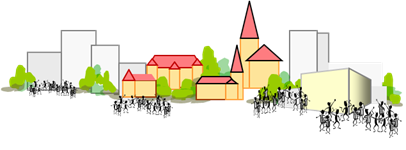 …nur der offene Umgang mit „drohendem Unheil“ verhindert die destruktive Gerüchteküche.
deshalb
          Informationspflicht
statt Schweigepflicht
Schweigepflicht
Denn der Arbeitgeber kann Mitarbeitern, die Diskussion 
und Verbreitung über Mutmaßungen zu bestimmten Themen, wie Stellenabbau 
nicht so einfach unter Berufung auf die Schweigepflicht verbieten.
Mitarbeitervertretung im Konflikt
MAV-Infos
…per email
..per Intranet
…per Hauspost
Die MAV kann mit Mitarbeiterversammlungen und MAV-Infos dazu beitragen, 
                   dass Anliegen der Mitarbeiterschaft „Gehör und Beachtung“ finden
…was ärgert und hindert die KollegInnen im täglichen Arbeitsablauf
…gibt es spezielle Probleme oder Fragen in den Arbeitsbereichen
…welche Fragen zur Dienststelle werden der MAV immer wieder gestellt
Schwarzes Brett
…welche Themen kann die MAV selber aufarbeiten und vortragen
Infos der Gewerkschaft
…zu welchen Fragen soll die Geschäftsleitung Stellung nehmen
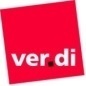 …zu was könnte eine sachkundige Person eingeladen werden
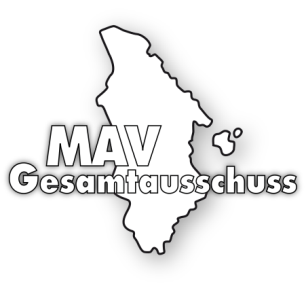 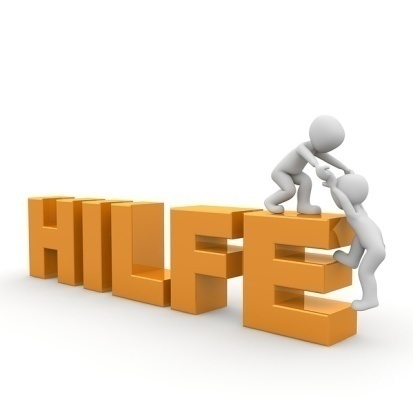 Der Gesamtausschuss der EKiR 
Ist die Vertretung aller MAVen auf Landeskirchenebene.
Der GesA beantwortet grundsätzliche Fragen, die sich aus der MAV-Praxis 
stellen. Missstände, die sich aus dem kirchlichen Arbeitsrecht entstehen,  
werden vom GesA  den Arbeitsrechts-Referenten der EKiR und DW-RWL 
zur Abhilfe vorgetragen.
http://www.mav-gesa-ekir.de
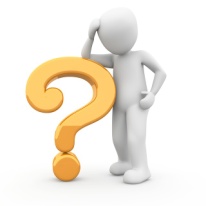 Als lfd. Hilfestellung für die MAVen in der EKiR informiert der GesA über alles was für die MAV Arbeit notwendig und von Interesse ist, auf seiner Homepage.
Hilfestellung 
für die MAVen im Bereich der EKiR
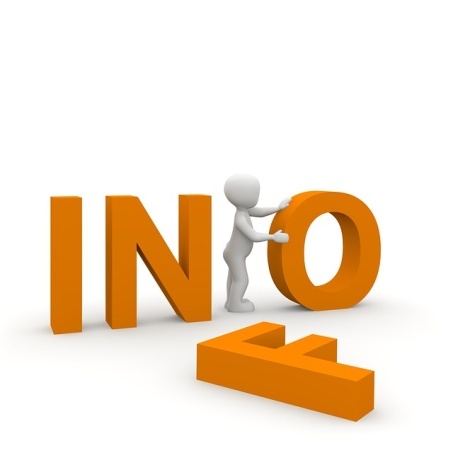 Die Regio-MAV 
ist die Vertretung der MAVen auf Kirchenkreis-Ebene
Bei ihren Regionalversammlungen geht es nicht nur ums Kaffeetrinken,- sondern um den Erfahrungsaustausch und die gegenseitige Hilfestellung
Die Termine unserer Versammlungen findet Ihr auf unserer Homepage
https://regiomavmdn.wordpress.com
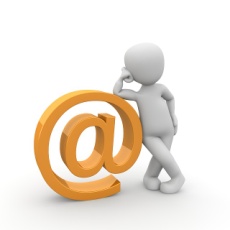 Regio-MAV Infodienst
Über die Regio-MAVen erhalten die angeschlossenen MAVen per email 
eine Zusammenstellung von Infos zur Unterstützung der lfd. MAV-Arbeit. 
Der Infodienst kann auch auf der GesA Homepage abgerufen werden.
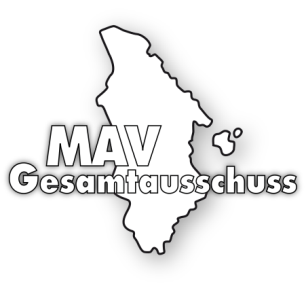 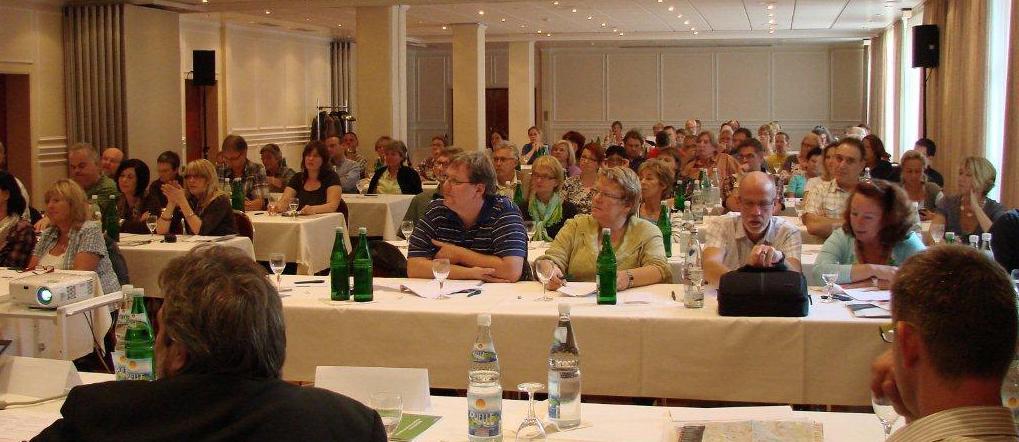 Infos zur MAV Arbeit,
Gesetzestexte, Urteile 
und Hilfsmittel der 
Gewerkschaften 
und Verbände 
sind im Internet leicht 
und schnell zu finden…
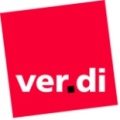 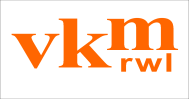 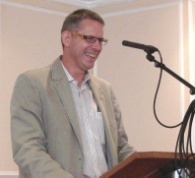 …sie ersetzen aber nicht 
den Erfahrungsaustausch 
mit anderen MAVen bei MAV Tagungen
…und MAV Fortbildungen
Eine Übersicht der Angebote findet ihr unter
http://www.mav-gesa-ekir.de
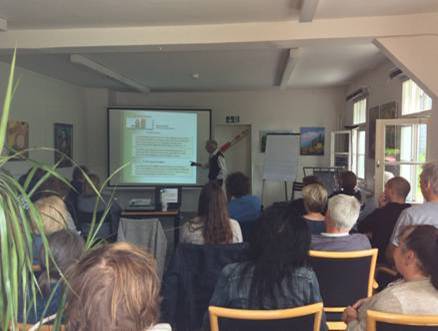 ESSEN
Mettmann
Niederberg
WUPPERTAL
REGIO MAV
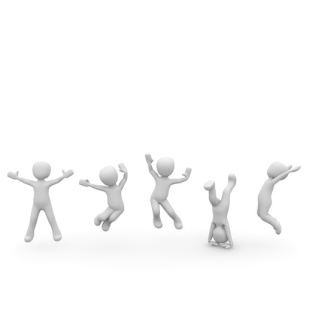 Gut informierte Mitarbeitervertretungen 
wissen um ihre Rechte und lassen sich 
nicht einschüchtern
…deshalb MAV Fortbildungen
Danke für Eure Aufmerksamkeit
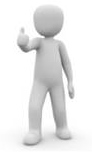 Gemeinsam sind wir stark
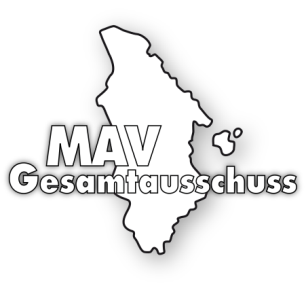 Hinweise
für die Nutzer
Die Zusammenstellung bezieht sich auf die
Regelungen zum Arbeitsrecht in der Evangelischen Kirche im Rheinland
Stand: 2015/17
Es handelt sich um eine vereinfachte Darstellung der Bestimmungen des BAT-KF und ARRG der EKiR ohne Anspruch auf Richtigkeit
Zur Vertiefung ist empfohlen, aktuelle Texte und Kommentierungen der Regelungen zu nutzen
Der Foliensatz ist für die Nutzung von Mitarbeitervertretungen freigegeben
Für  GesA und Regio-MAV-Seminare im Bereich der EKiR können weitere Zusammenstellung als animierte PowerPoint Präsentation erbeten werden.
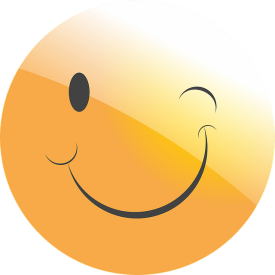 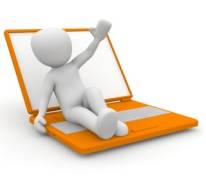 Gisbert Fischer mailto:bilderwerkstatt@t-online.de
Bilder, Fotos und Graphiken sind lizenzfrei gefunden bei https://pixabay.com/de